Advies voor beleggers&-clubs
uw docent B Busschaer t
Economisch overzicht
Fondsen overzicht
Obligaties overzicht
Aandelen overzicht
Onze adviezen zijn geen aan/verkoop opdrachten voor persoonlijke vermogensbeheer
Maar louter informatie  berichten
Met de hulp van VECTOR VEST UNIVERSITY TRAINING
6/24/2021
1
UITGEVER INVESTORS NETWORK bv; MANON BUSSCHAERT PIERSLN 113 KNOKKE-HEIST
Beste klanten

Vanaf heden zijn wij een kantoor van MEXEM EUROPE & INTERACTIVE BROKERS
Dus wij kunnen nu alle nieuwe klanten ontvangen om klant te worden van MEXEM


Wij zullen u helpen  uw dossier op te maken
Brengt steeds uw inditeitskaart en copy factuur

VERGEET NIET

U wordt klant bij Interactive brokers 
EEN WERELD SPELER   
MET EEN BEURSNOTERING OP NEW_YORK



Brengt steeds uw inditeitskaart mee en een copy factuur
Bericht van beursmakelaar Busschaert
6/24/2021
2
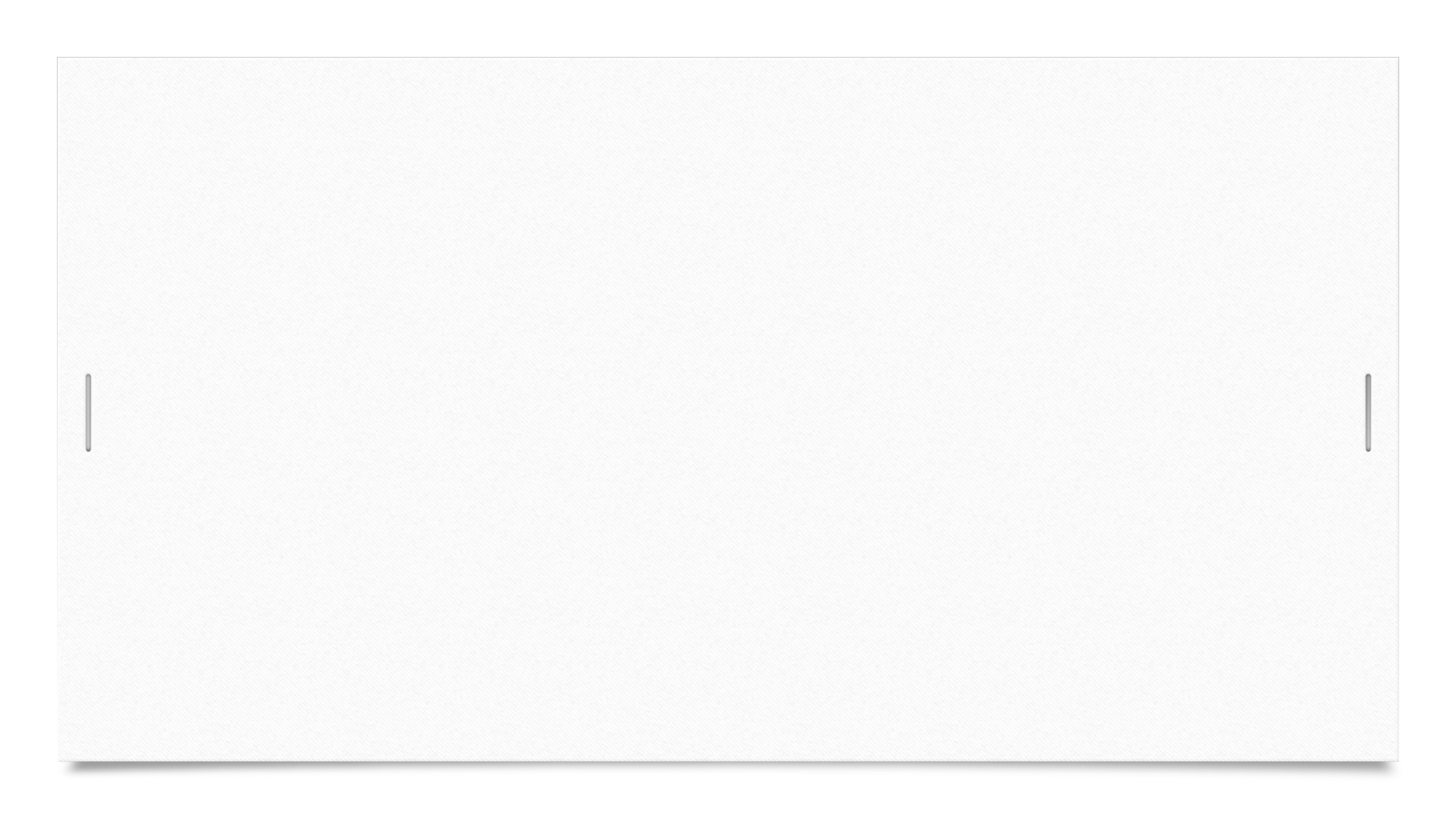 Nieuwe tel : 050 344777 nog niet geactiveerd
Busschaert&co

Wij danken de klanten die de intenties hebben getoond om ons te volgen 
Mexem Interactive brokers  is een reus in de financiele wereld
Fsma heeft  ons reeds drie maanden geleden de toestemming gegeven 
Om hen te kunnen vertegenwoordigen in België 
Dit is een stap vooruit om onze klanten te belonen met 
Nog meer veiligheid ;meer diensten en VOORAL MINER KOSTEN
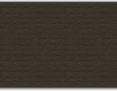 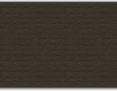 6/24/2021
3
Monster kortingen op komst
Vanaf 1 juli veranderen wij van brokers platform en stappen over naar interactive brokers usa branch dublin en mexem europa branch brussel

Daardoor dalen de kosten tussen 50 à 70% met vroeger
Je mag en kan gratis overstappen door ons te verwittigen
Na 31 juli kun je alleen op eigen kosten overstappen
6/24/2021
4
Bericht aan de klanten van ons kantoor
Al wie wenst over te gaan naar ons nieuw platform moet voor 31 juli
De opdracht geven en getekend !!!!!

Deze overdracht kan volledig kostloos zijn

Nadien betaalt men per artikel   de gebruikelijke kosten bij je oude broker/bank
6/24/2021
5
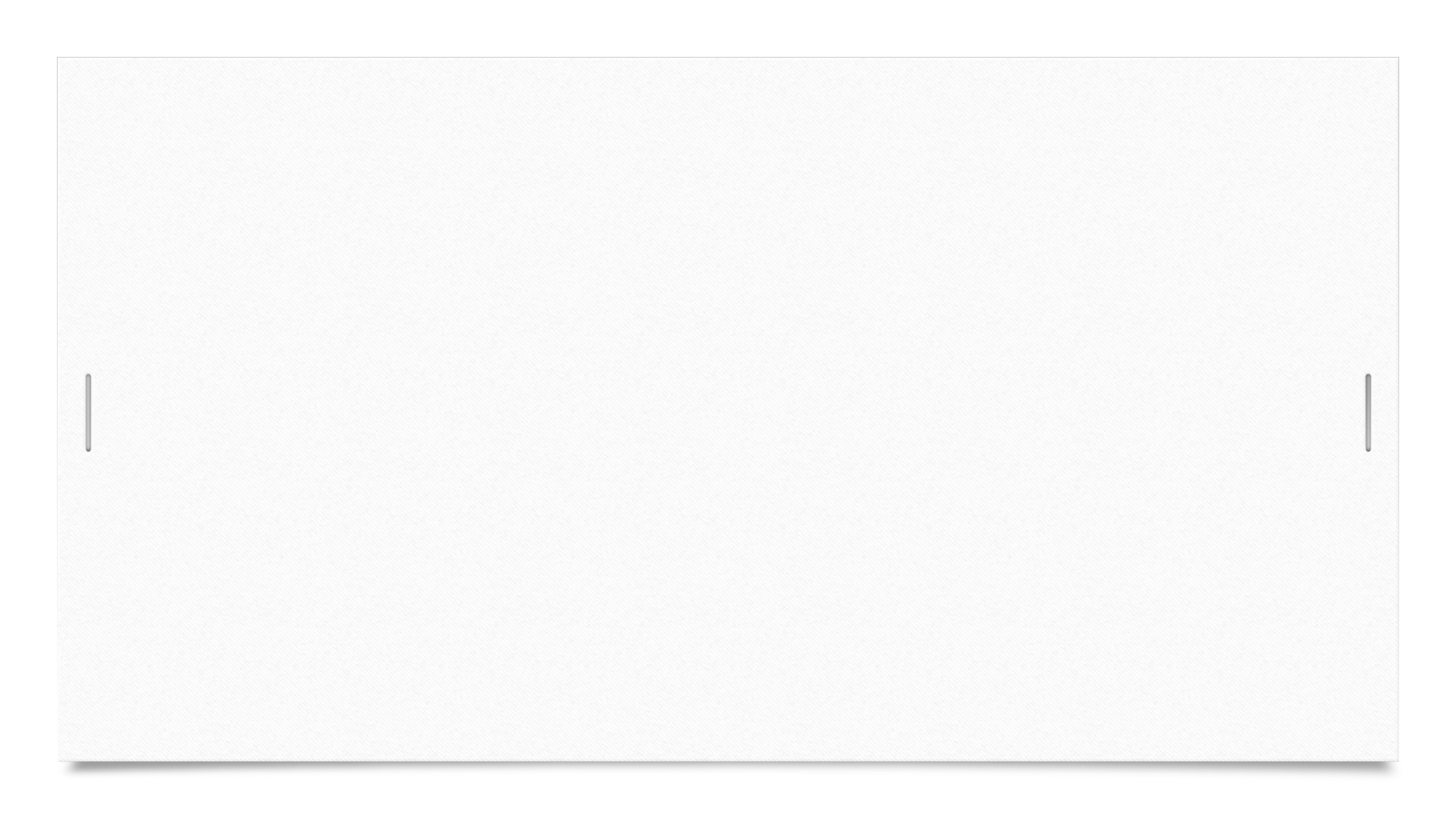 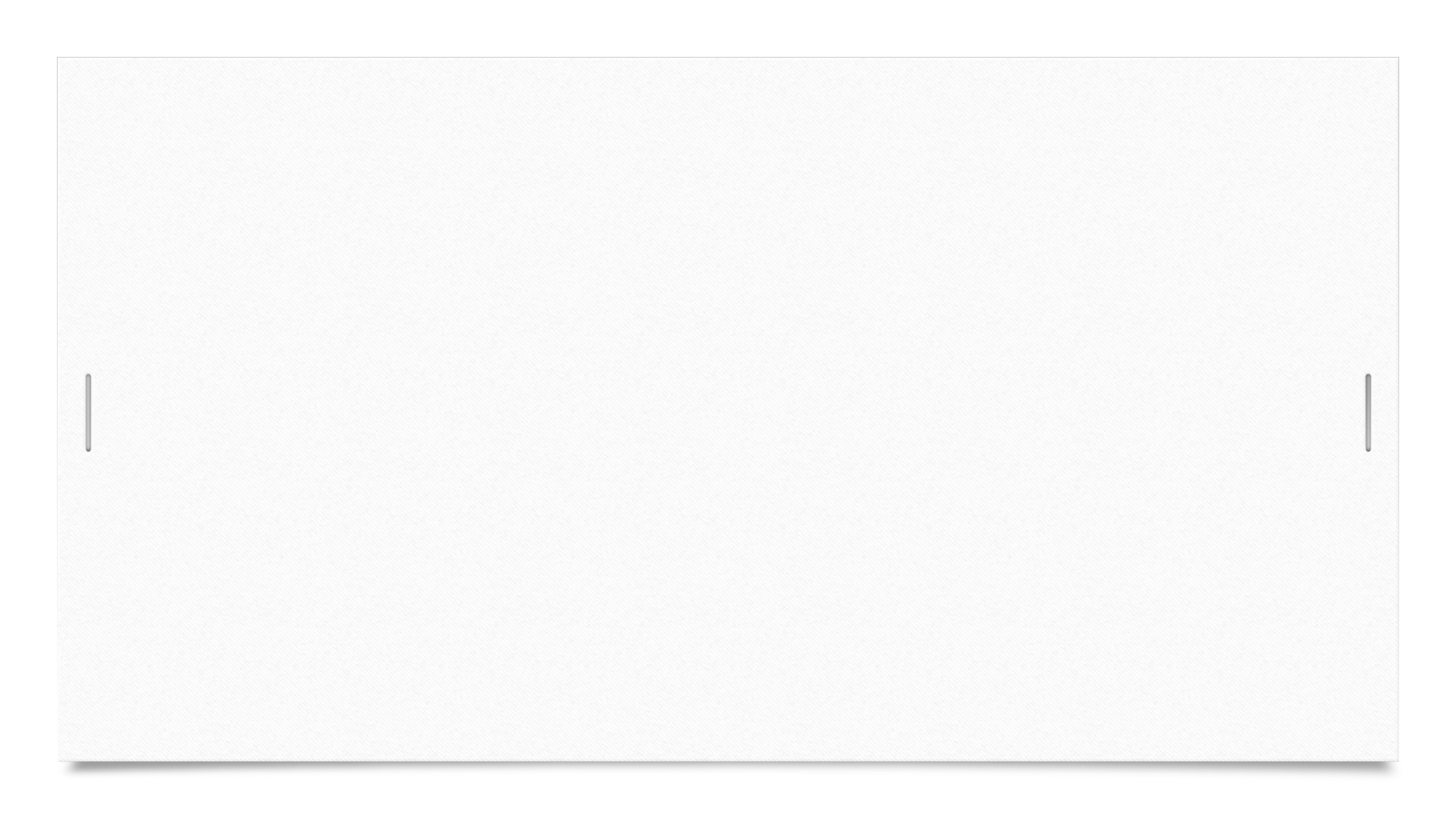 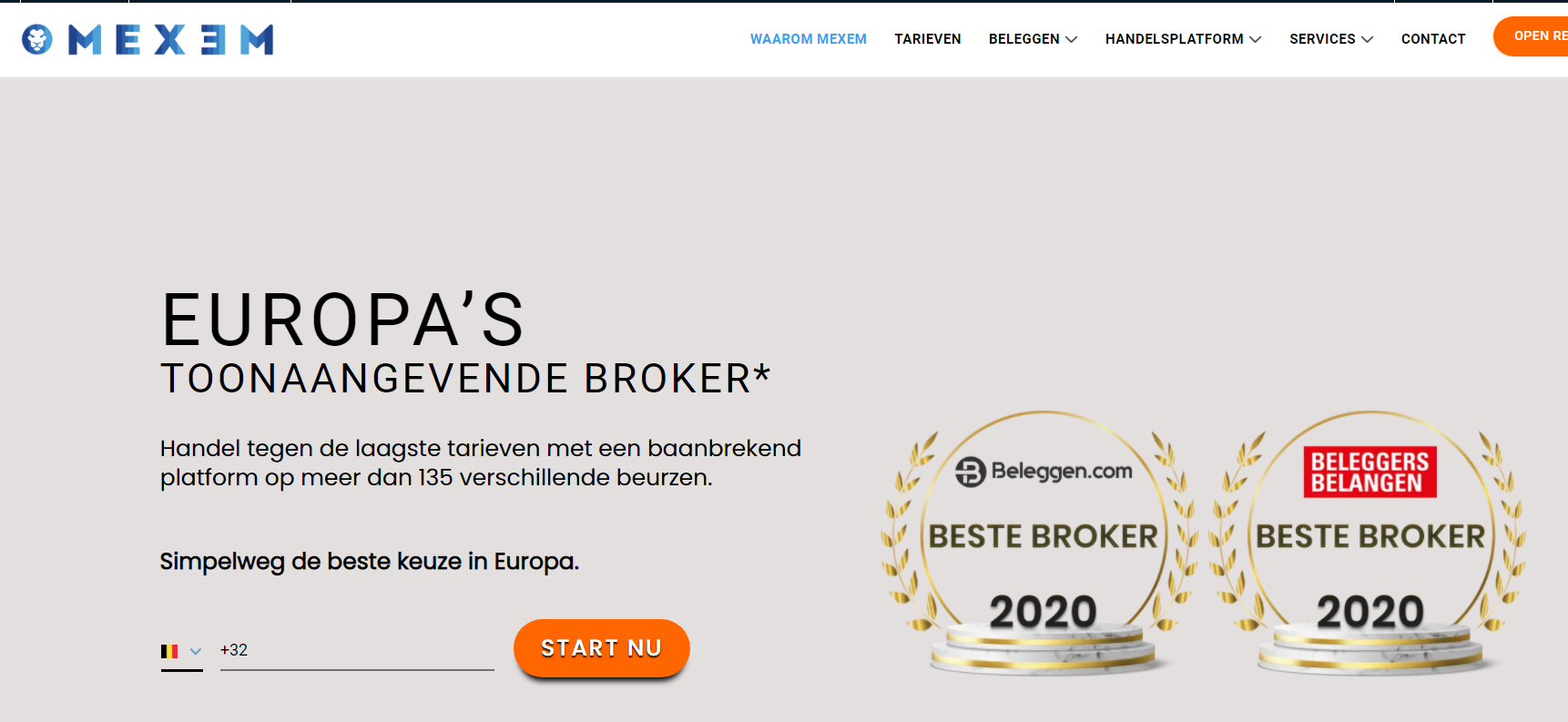 VANAF 1 JULI STAPT BUSSCHAERT&CO
OVER NAAR MEXEM
INTERACTIVE BROKERS
Vanaf 1 juli stappen wij over naar een nieuw platform van INTERACTIVE BROKERS
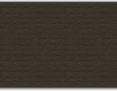 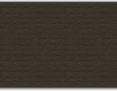 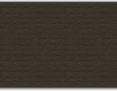 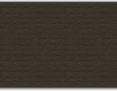 6/24/2021
6
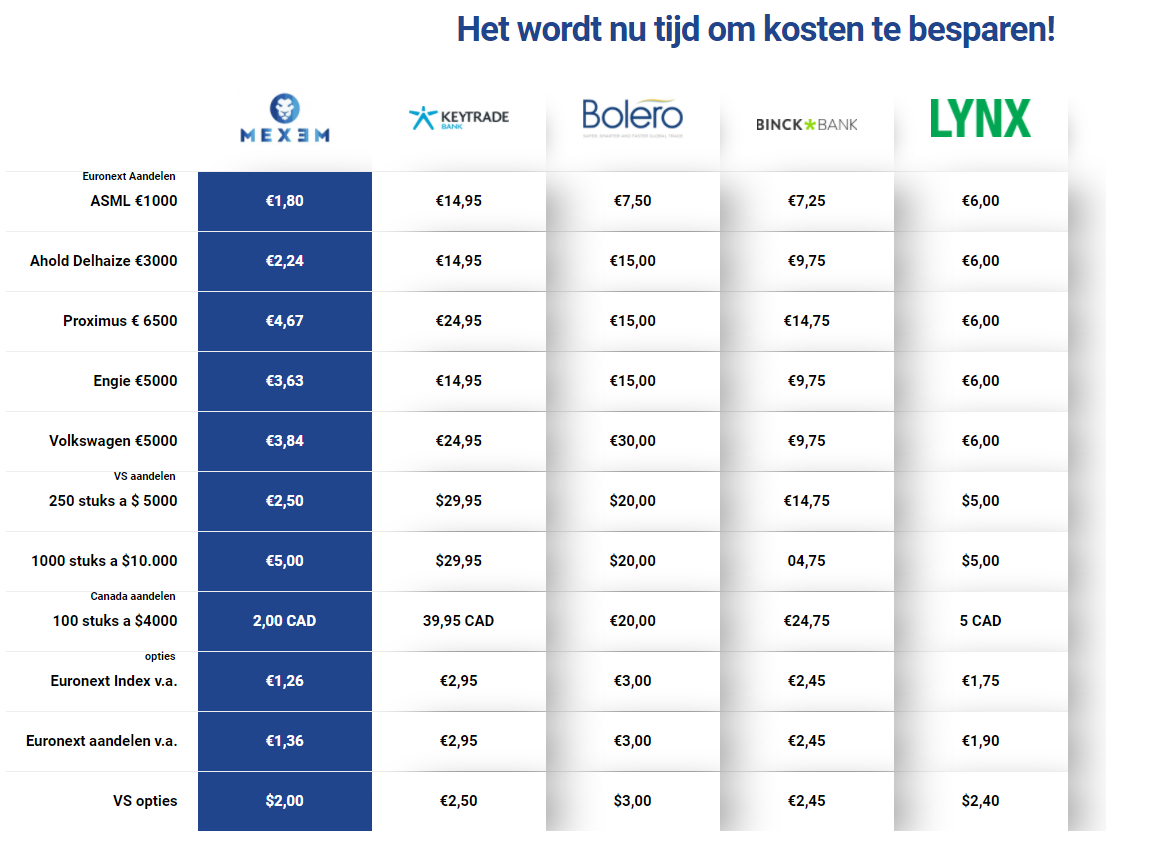 6/24/2021
7
We geven jullie een voorbeeld /indicatie van een aankoop van  1000 aandelen aan 10$ via ons kantoor
Kost mexem 5$  order van 10000$
Kost belgisch kantoor  40€
Dus 44€

Bij de meeste banken en collegas brokers 
Is dit
150€

Uw winst of besparing is hier 

104€
6/24/2021
8
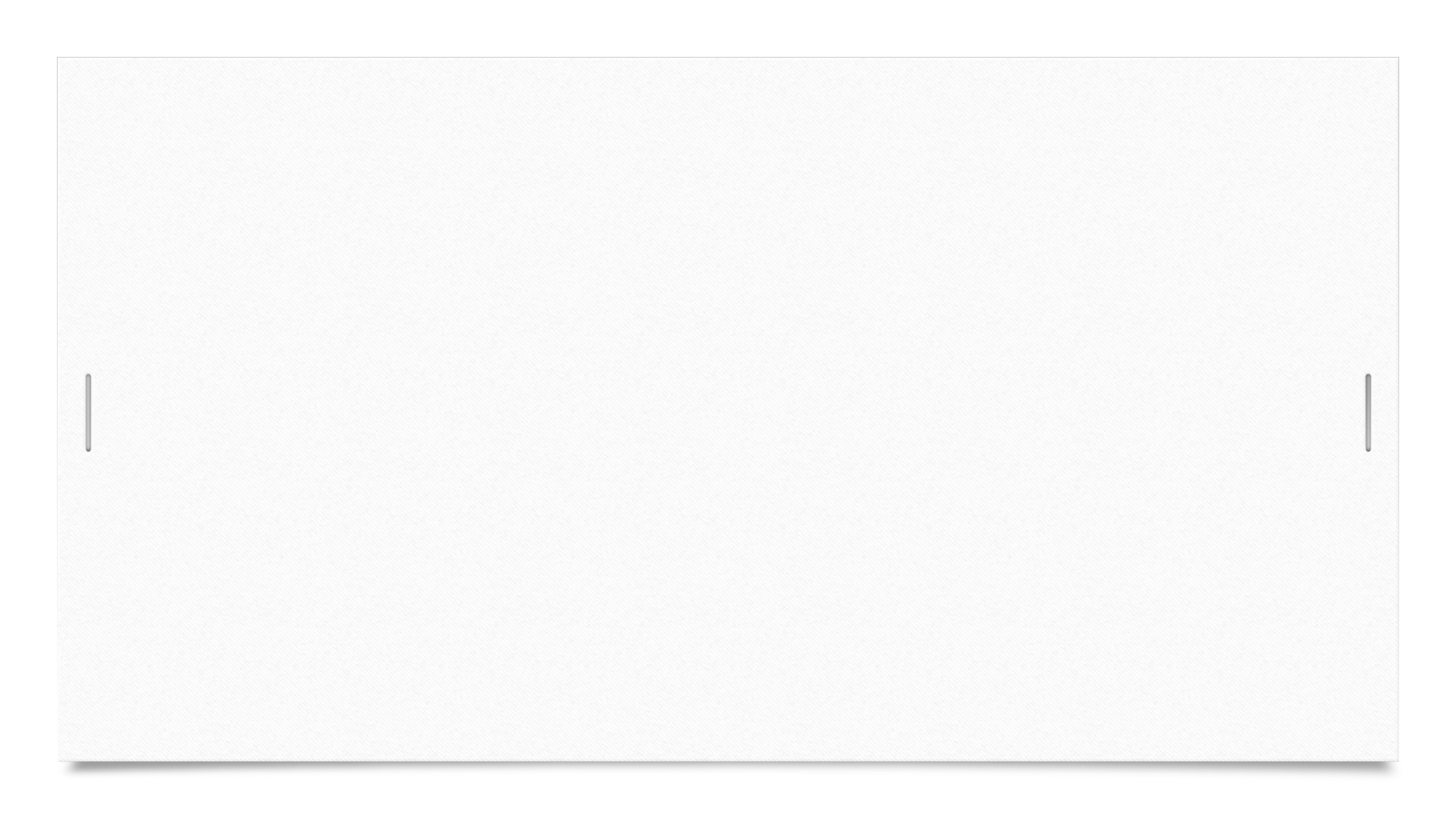 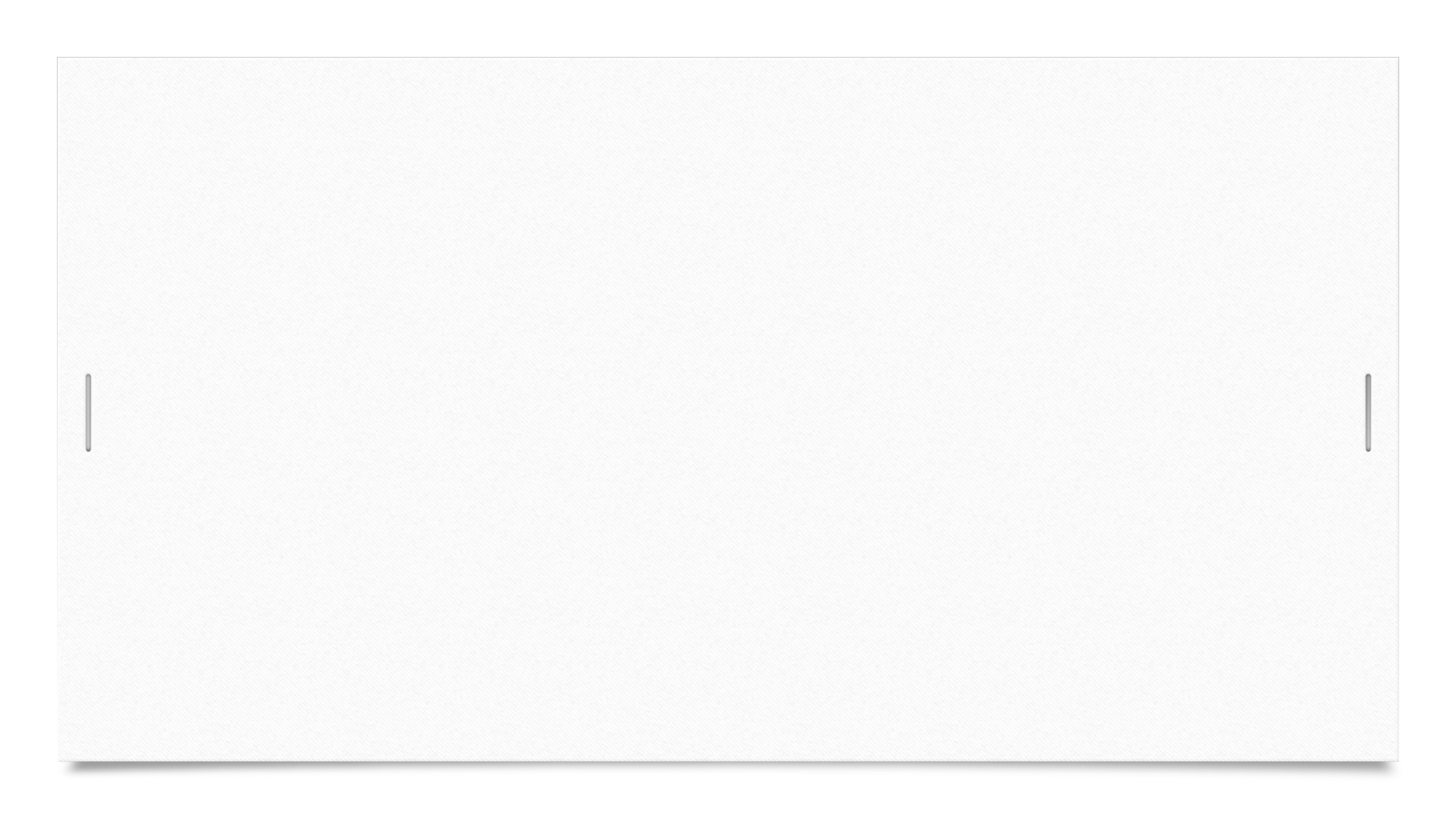 Private banking &portfolio service
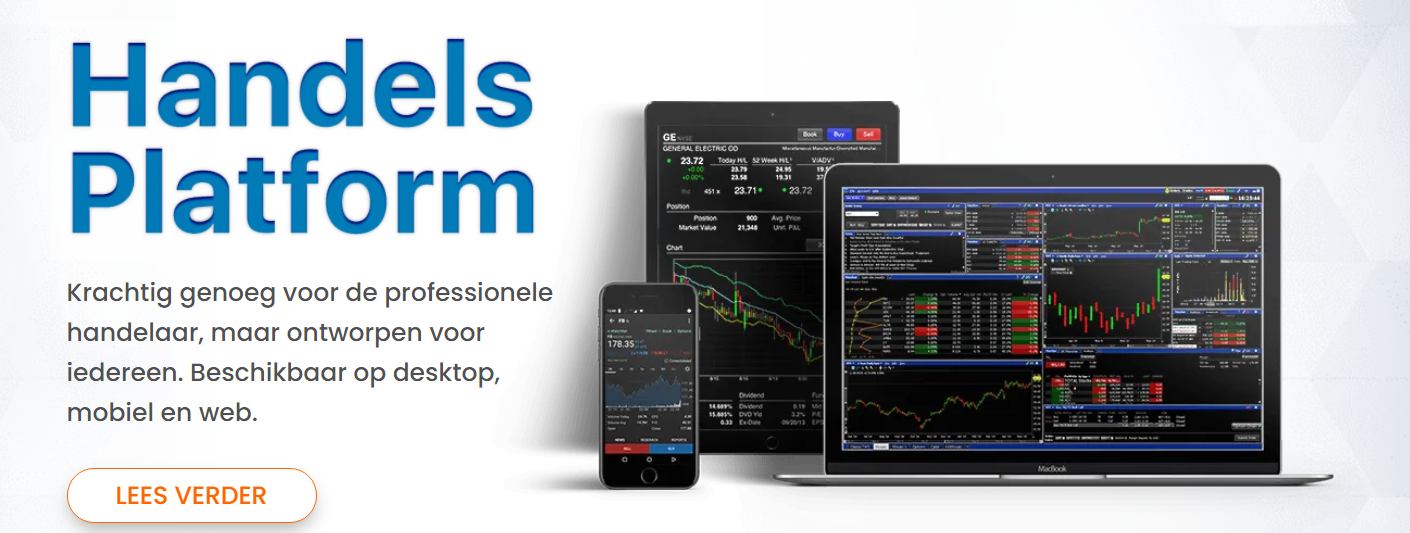 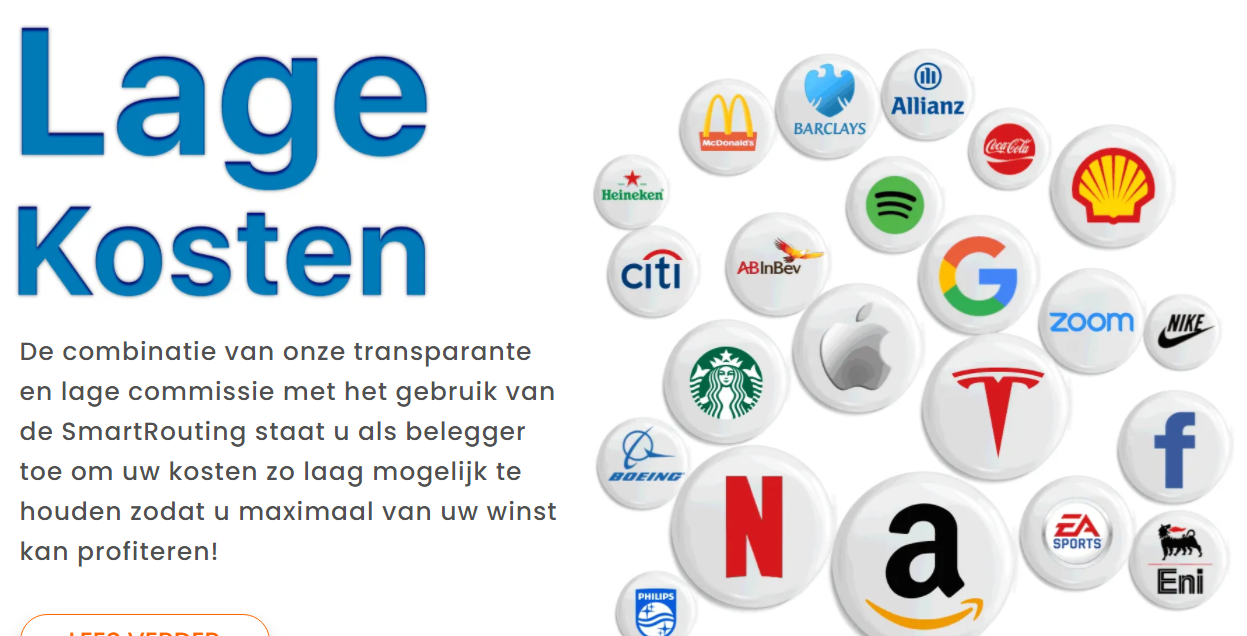 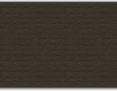 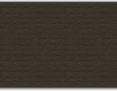 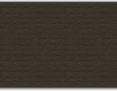 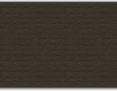 6/24/2021
9
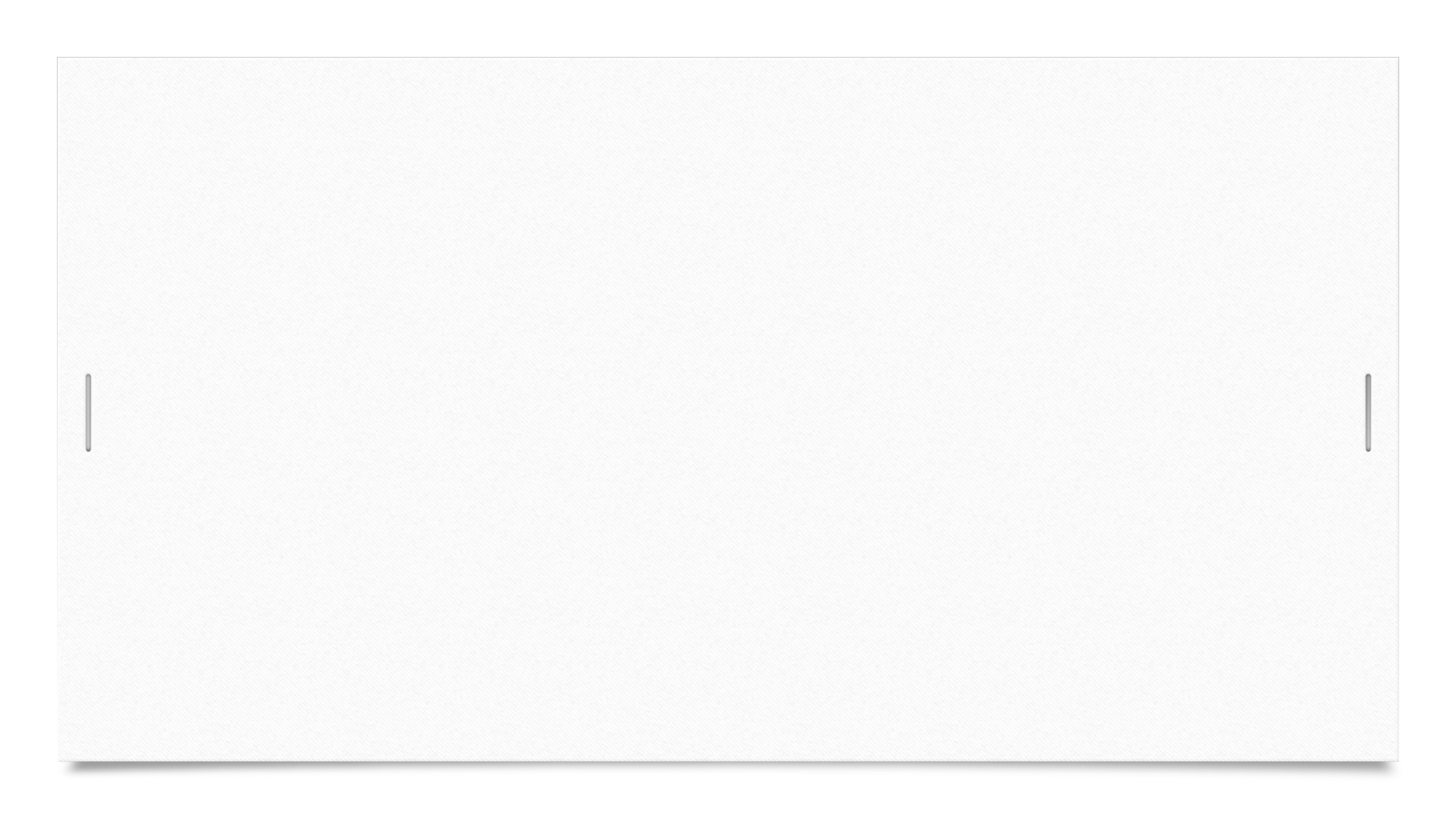 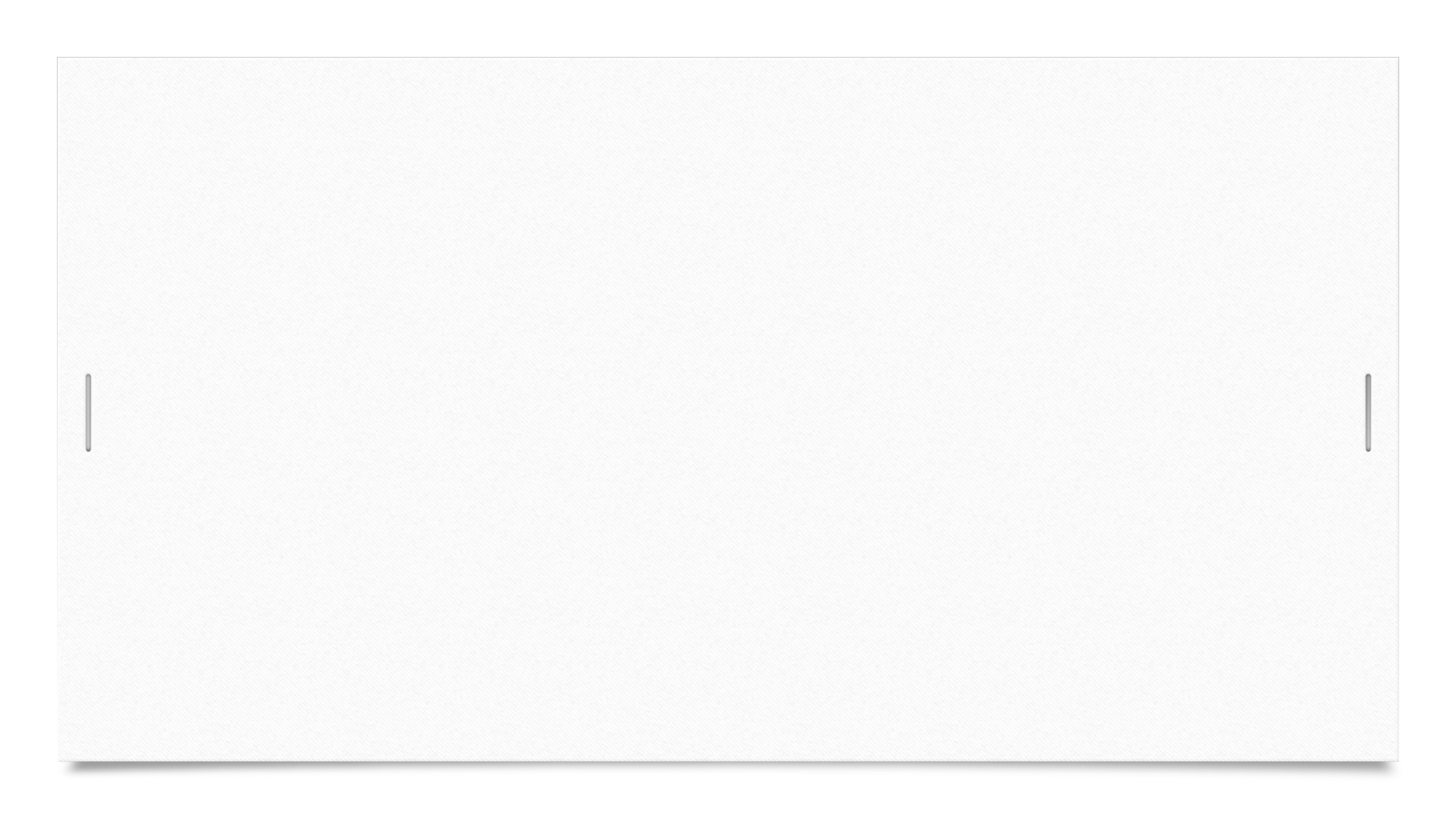 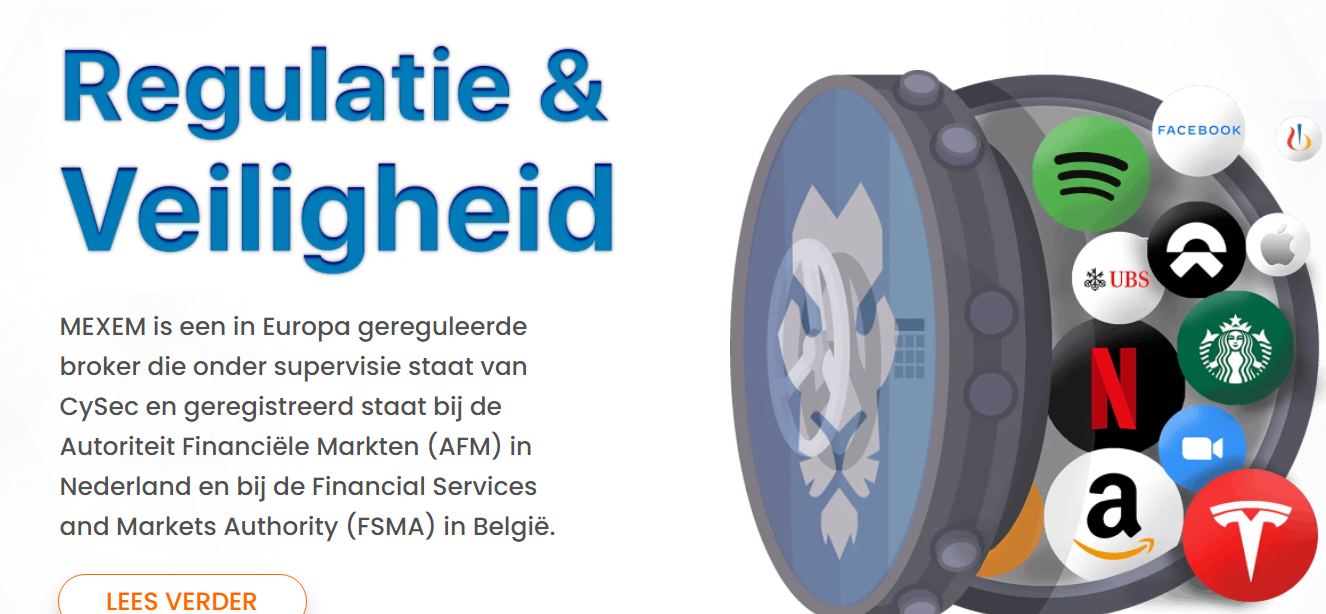 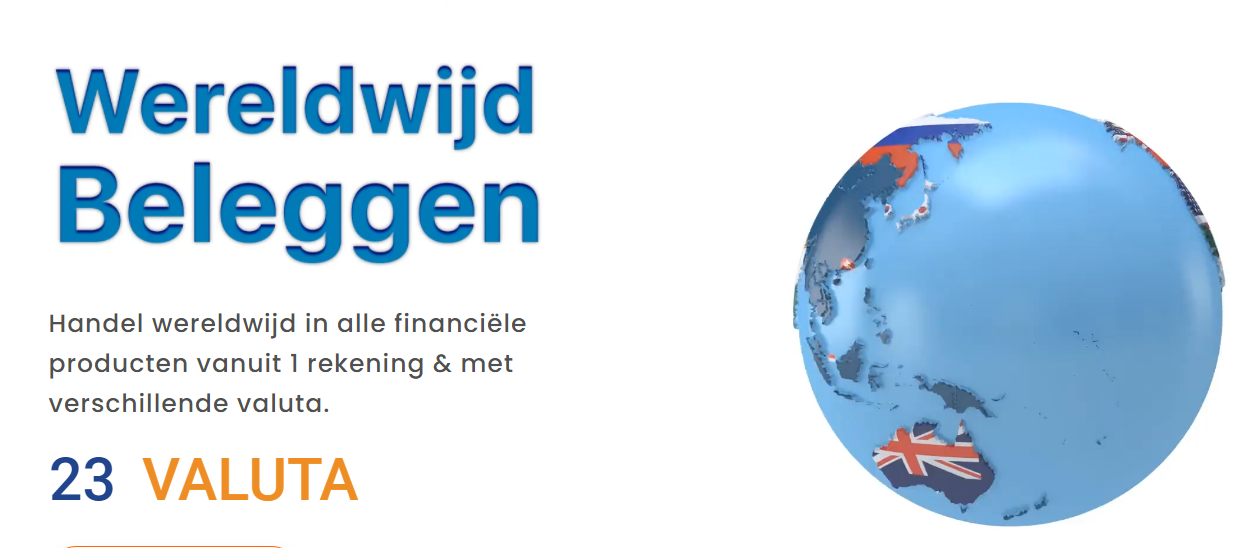 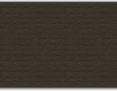 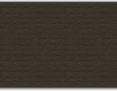 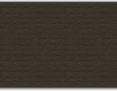 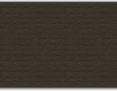 6/24/2021
10
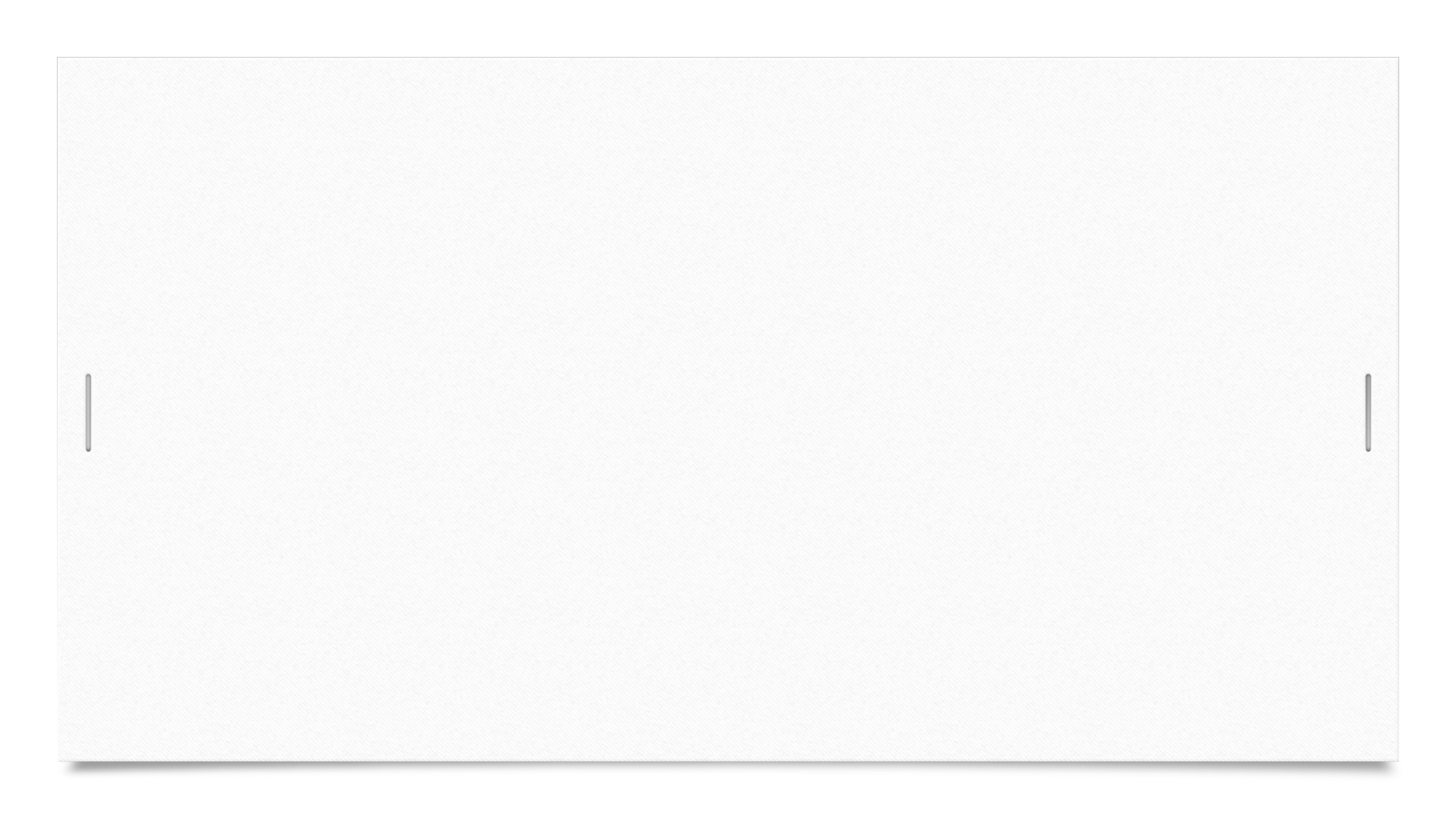 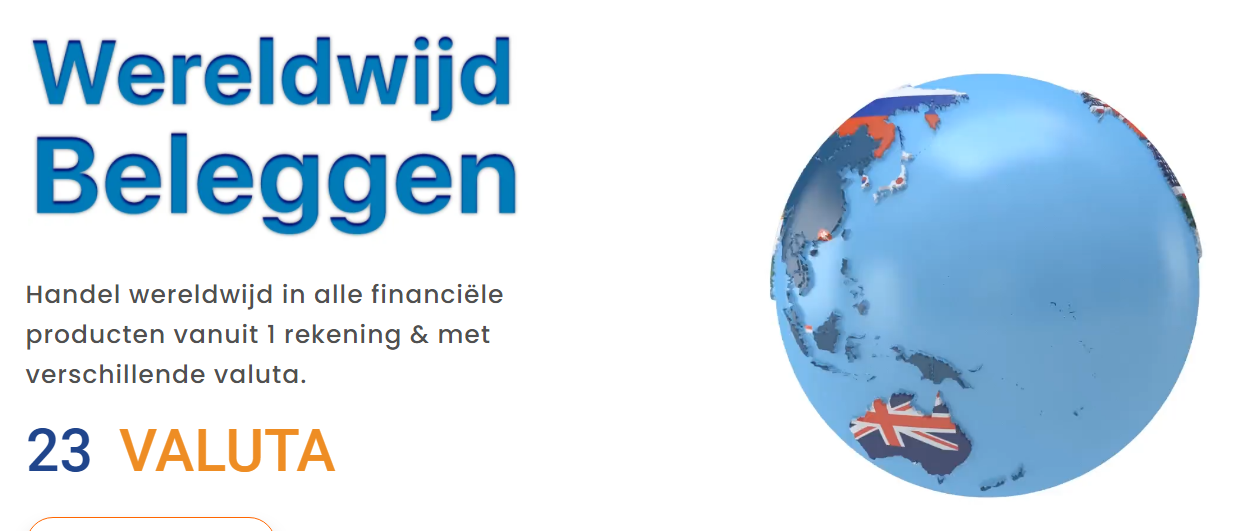 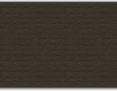 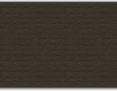 6/24/2021
11
6/24/2021
12
Technische en fundamentele analyse van onze economie ;financiële wereld en
aandelen beurzen
6/24/2021
13
5
20/02/16
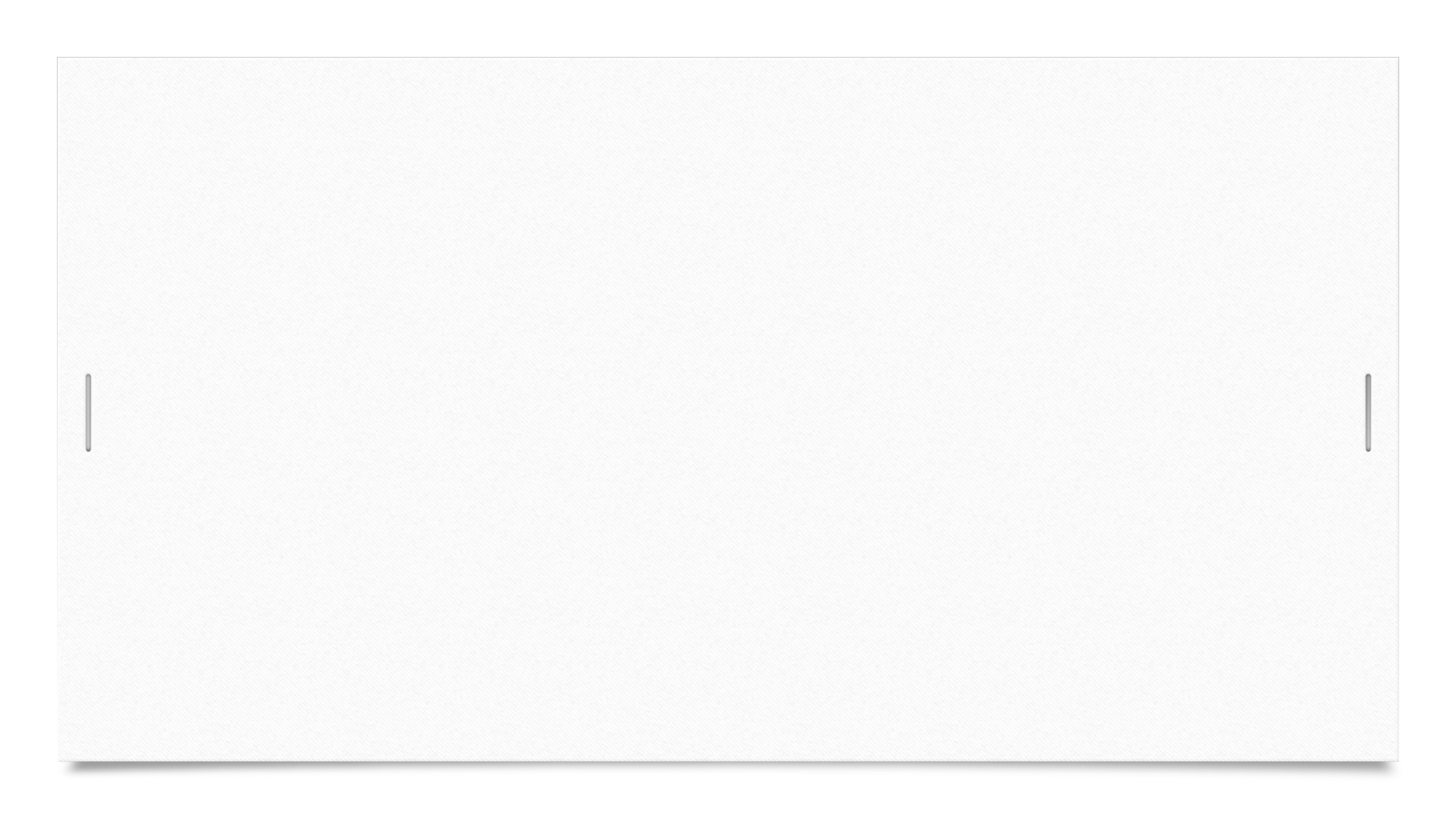 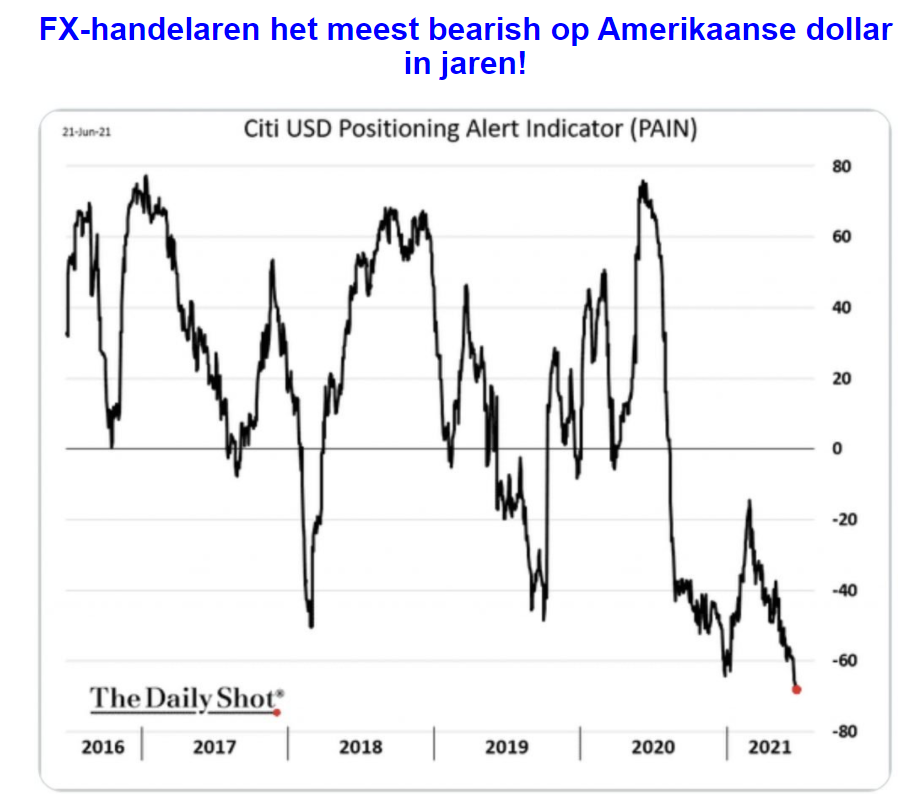 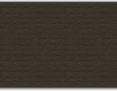 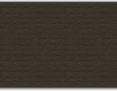 6/24/2021
14
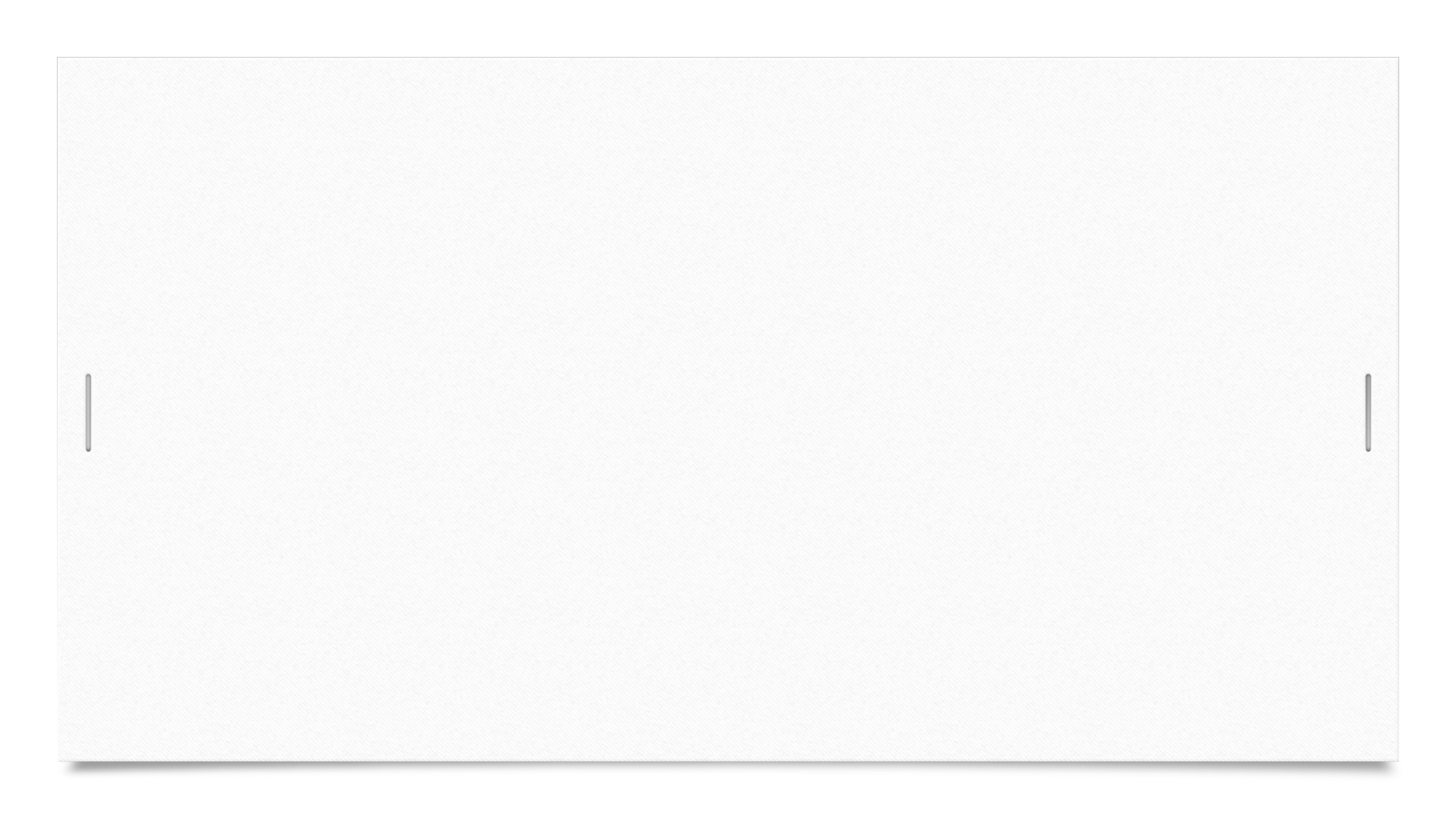 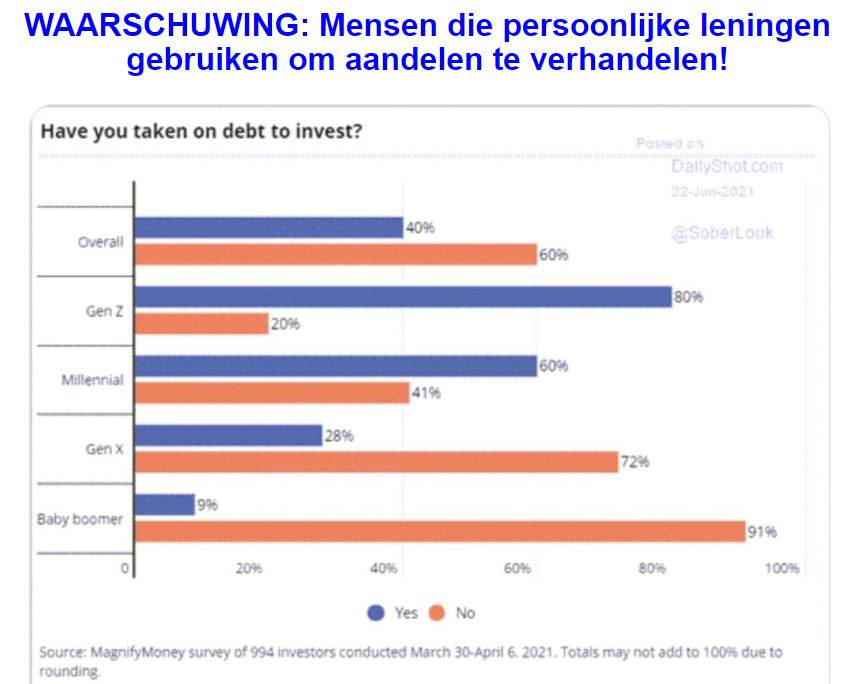 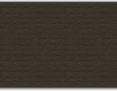 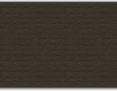 6/24/2021
15
6/24/2021
16
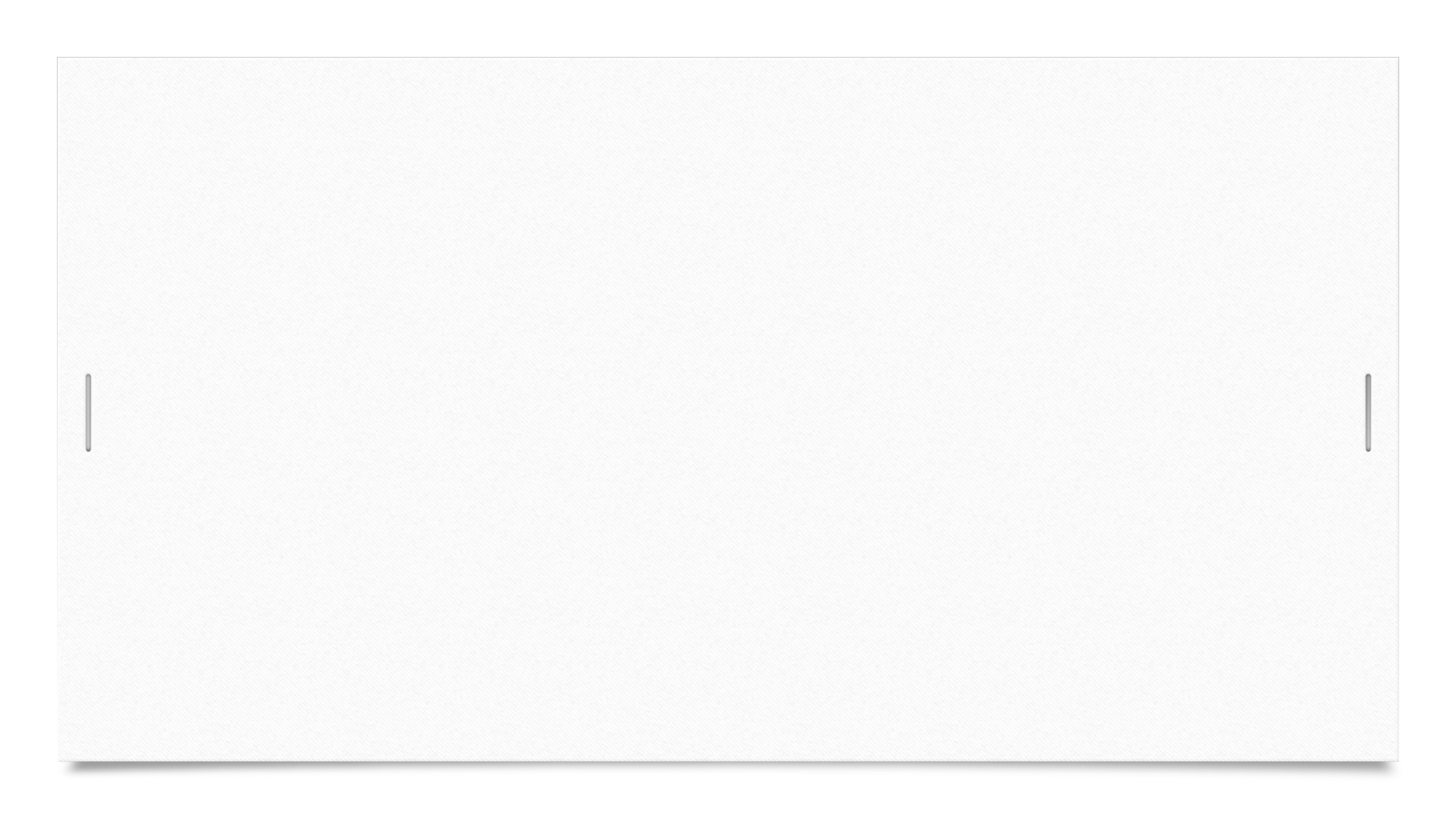 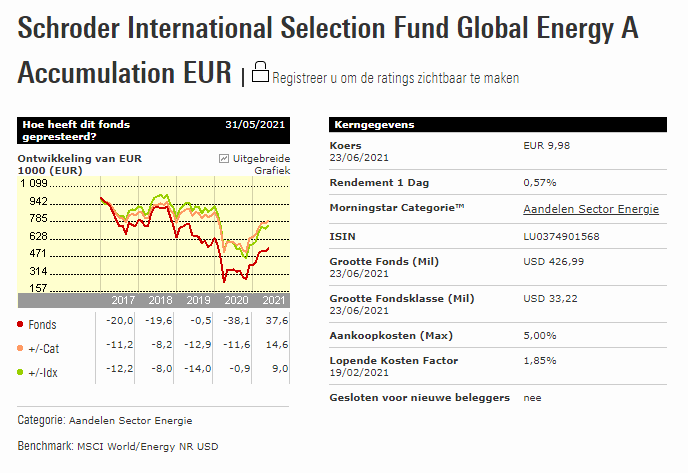 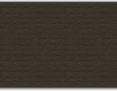 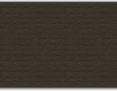 6/24/2021
17
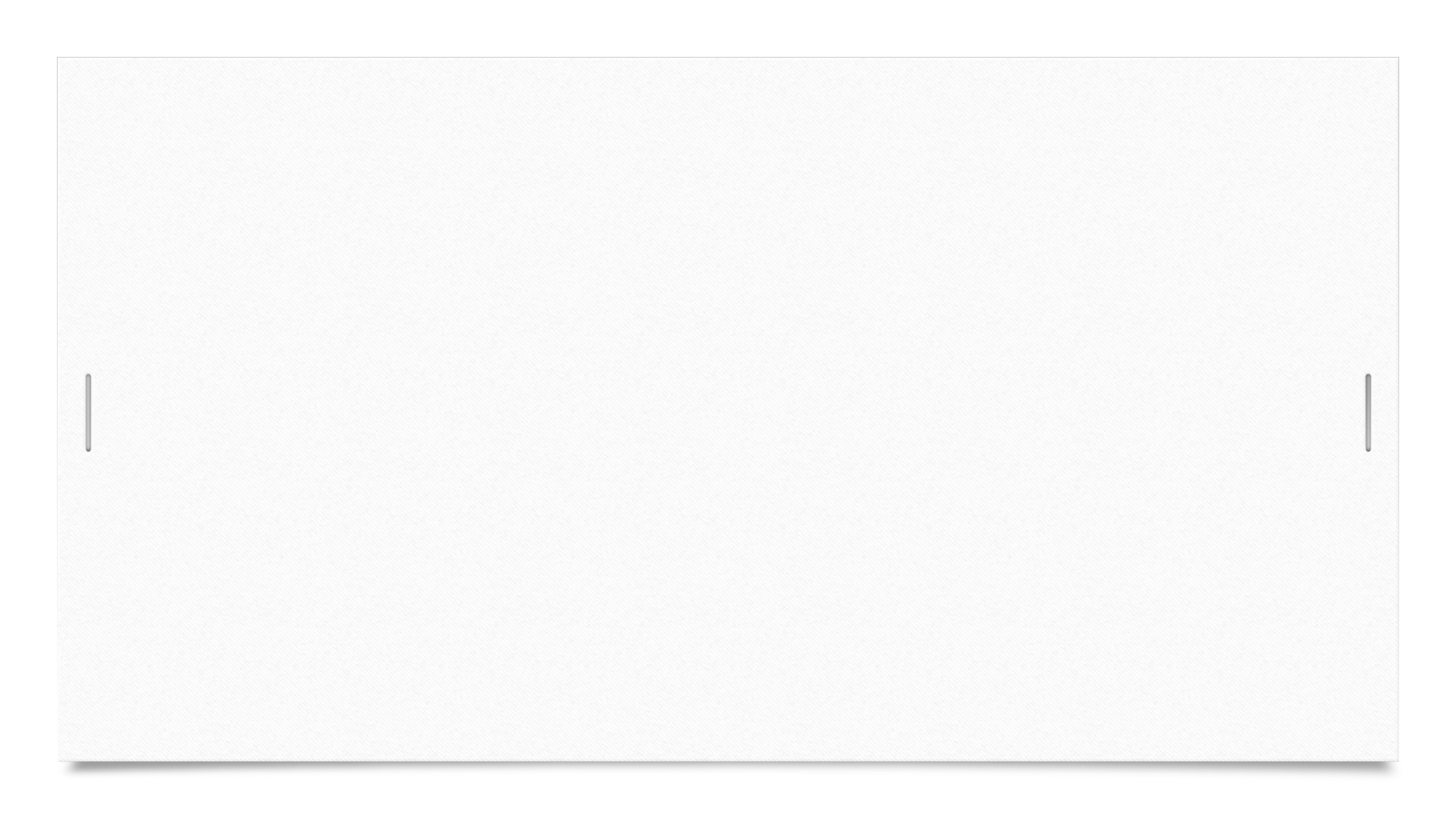 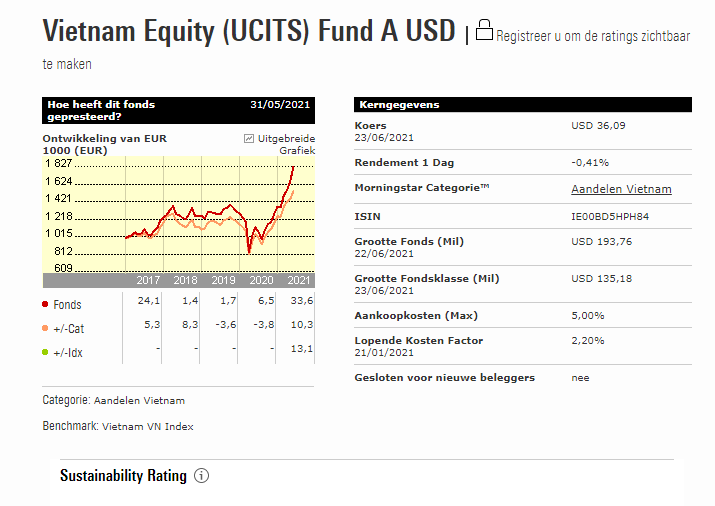 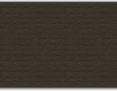 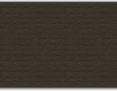 6/24/2021
18
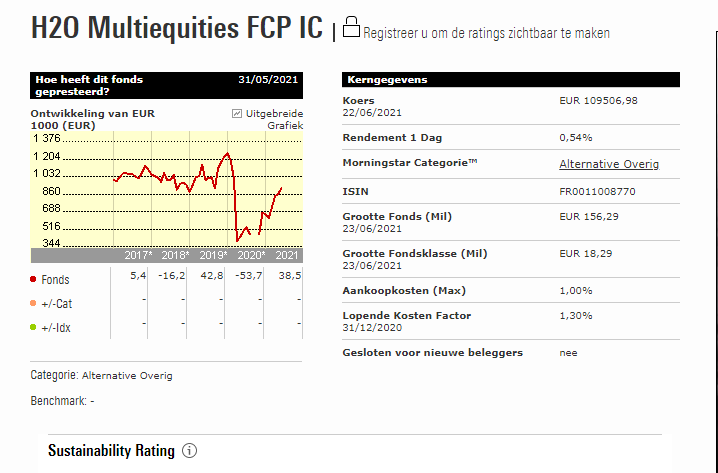 6/24/2021
19
Bedrijfsobligaties in €.
Selectie van emissie van euro-obligaties in verschillende munten
Courtasy by Goldwasser exchange ;luxembourg stock exchange
6/24/2021
20
18
20/02/16
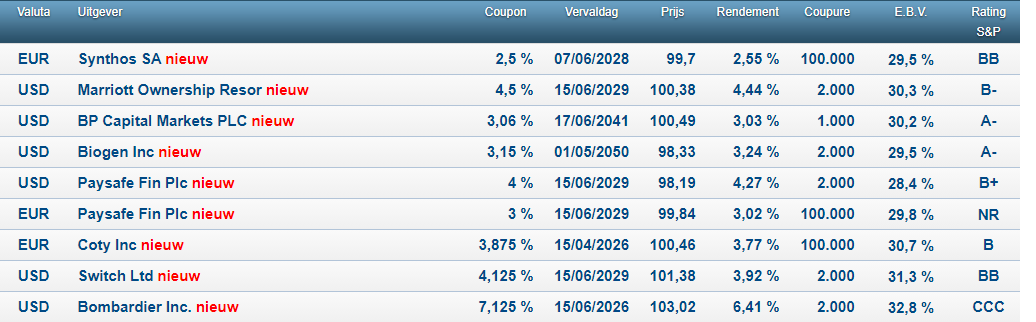 Courtesy by oblis
6/24/2021
21
Opgelet een koersdoel is een hypothetische cijfer dat wij naar voor
schuiven als streefdoel maar daarom niet altijd bereikt zal worden!!
Let op al uw aankopen en verkopen steeds te bespreken met je adviseur
6/24/2021
22
23
20/02/16
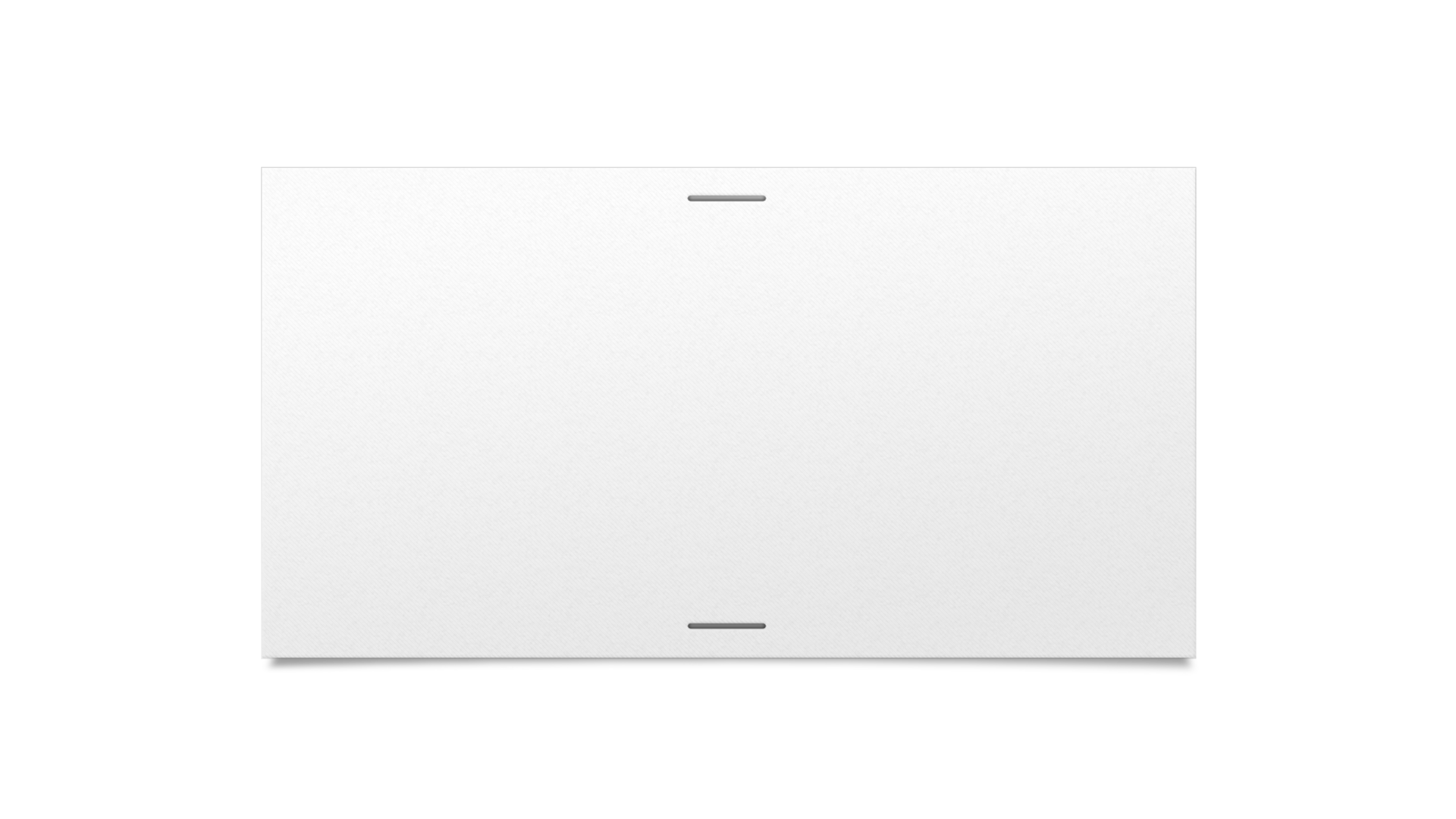 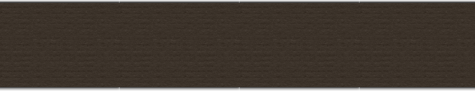 Deze week zoeken we de aandelenin petroleum die koopwaardig zijn
6/24/2021
23
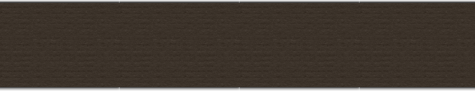 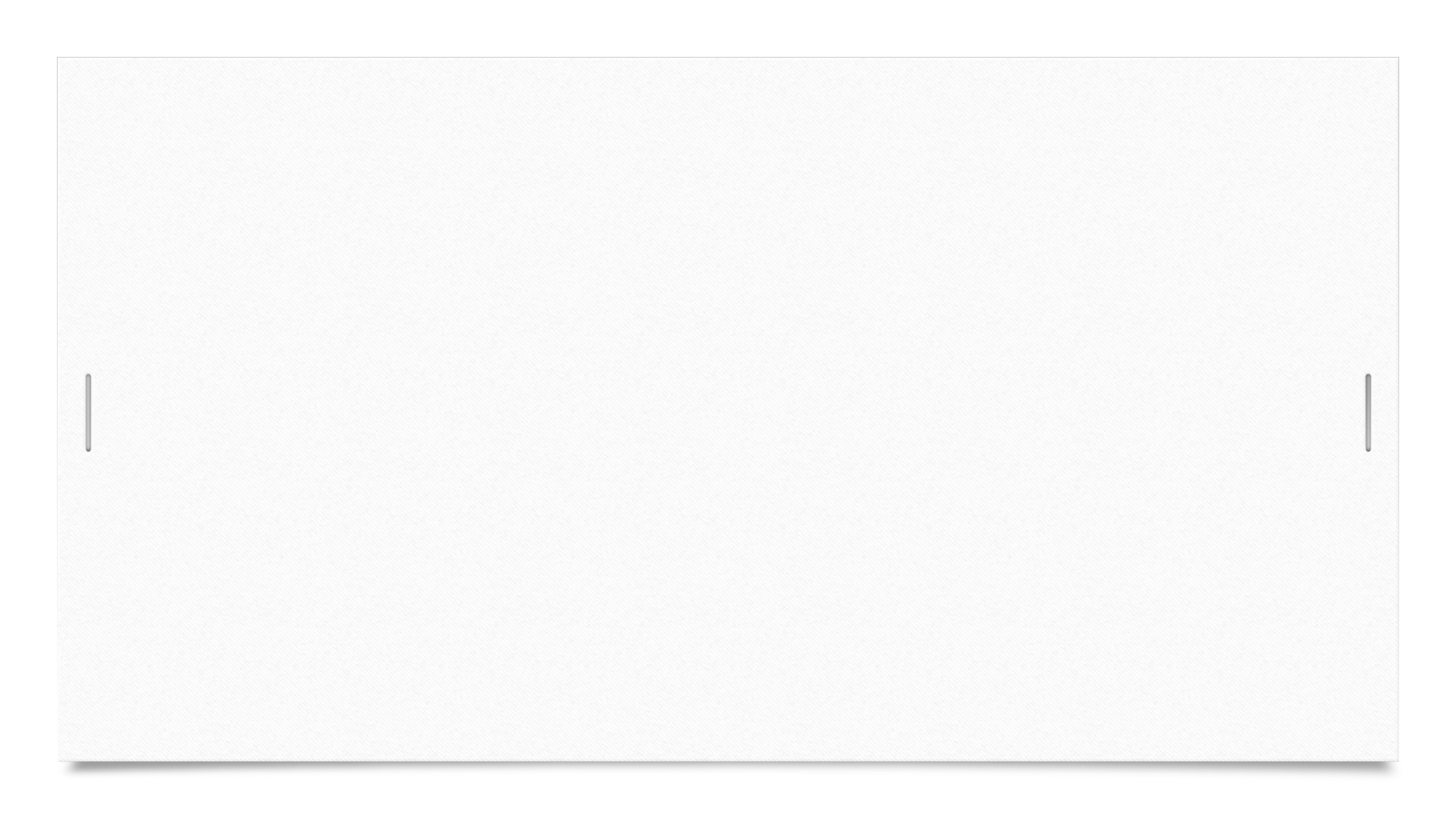 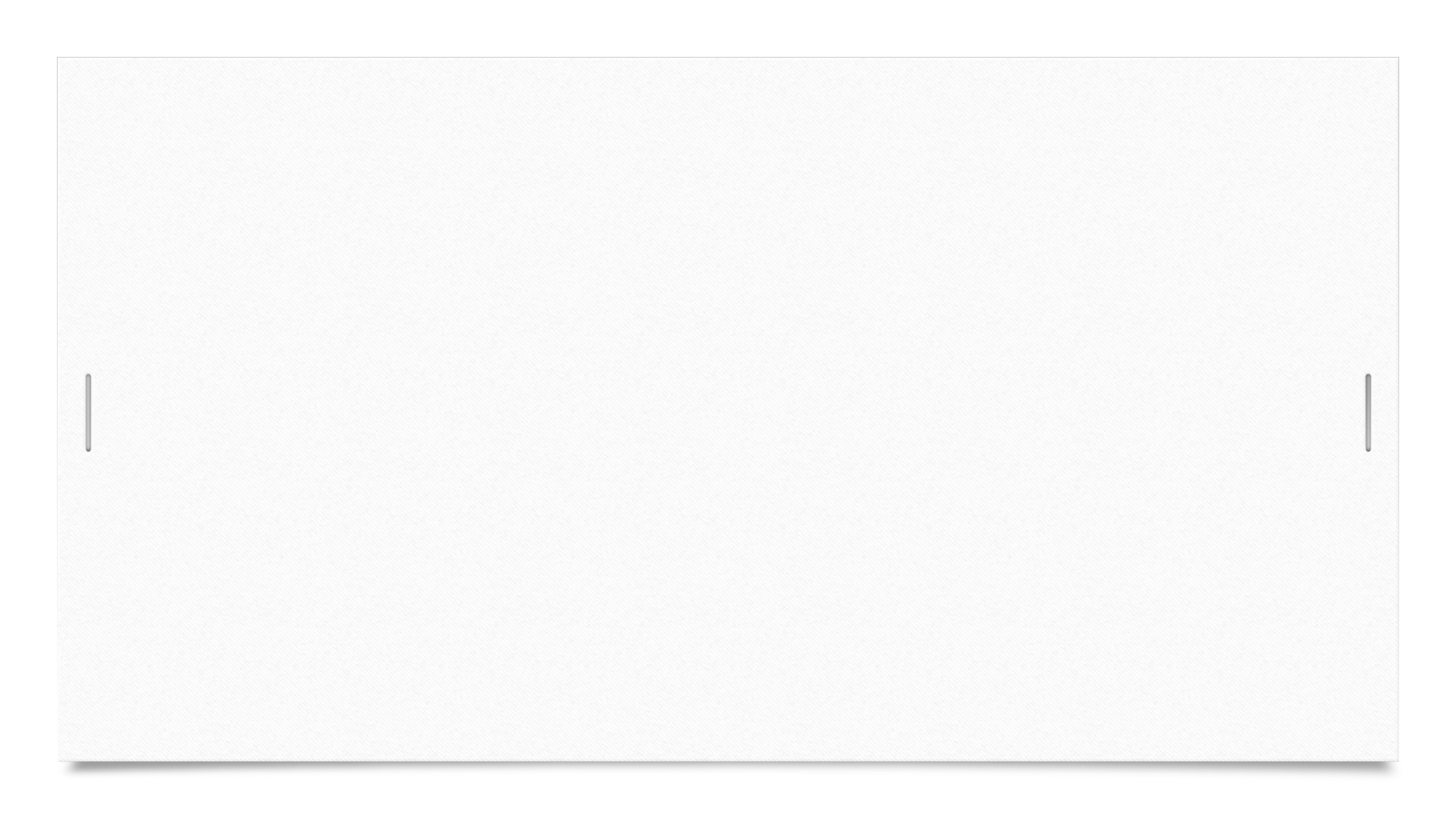 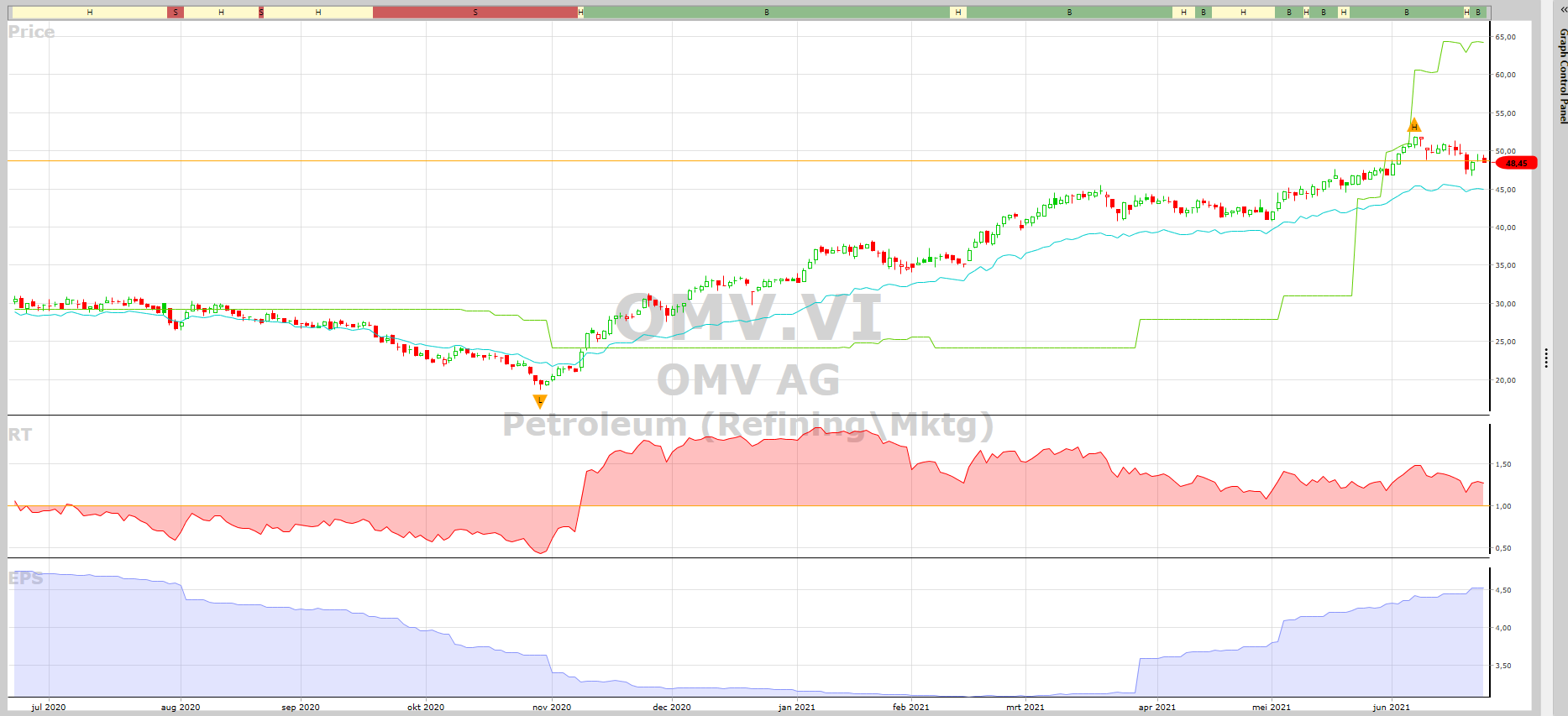 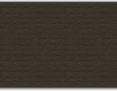 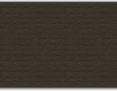 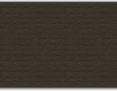 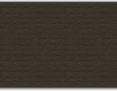 6/24/2021
24
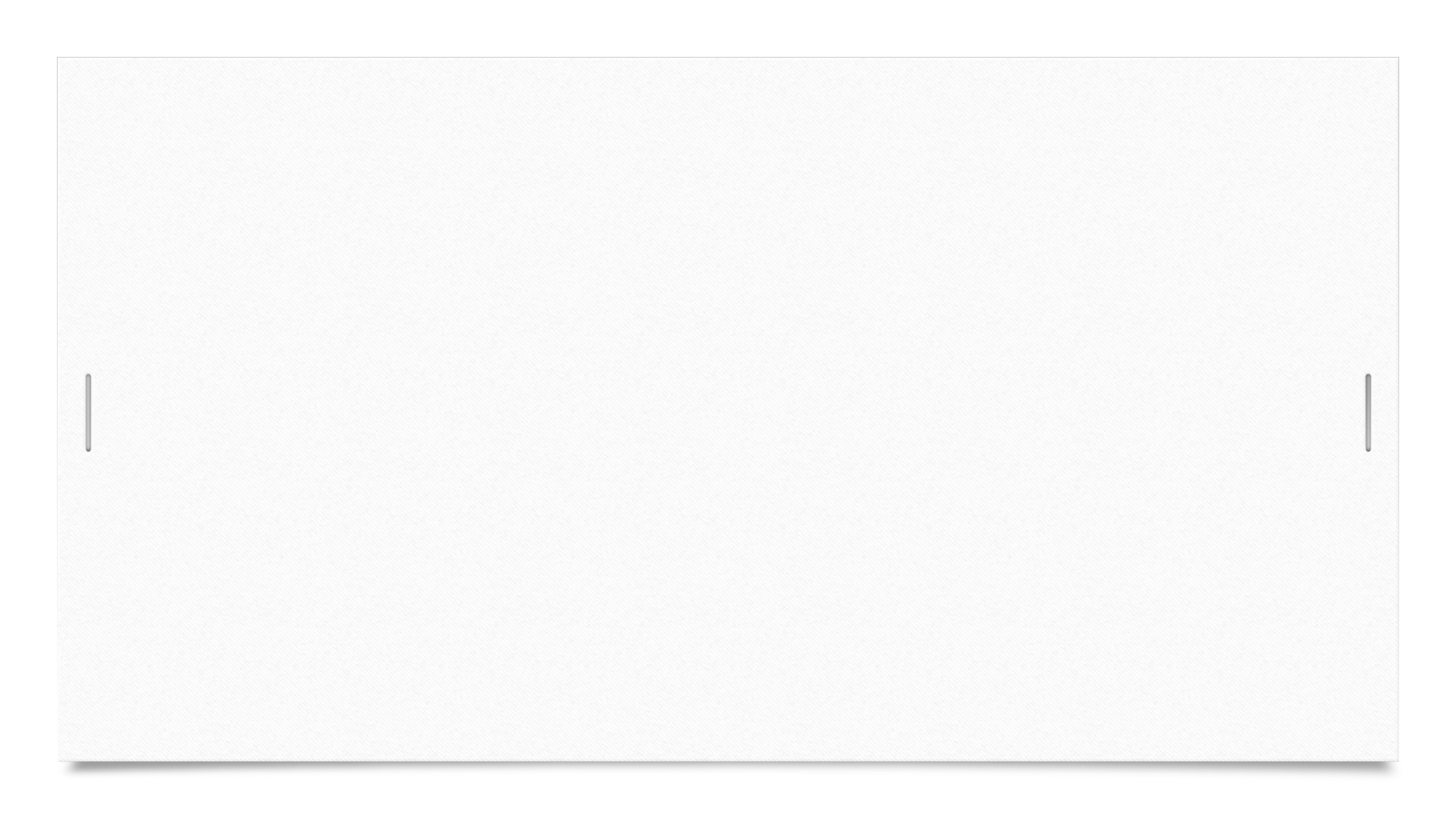 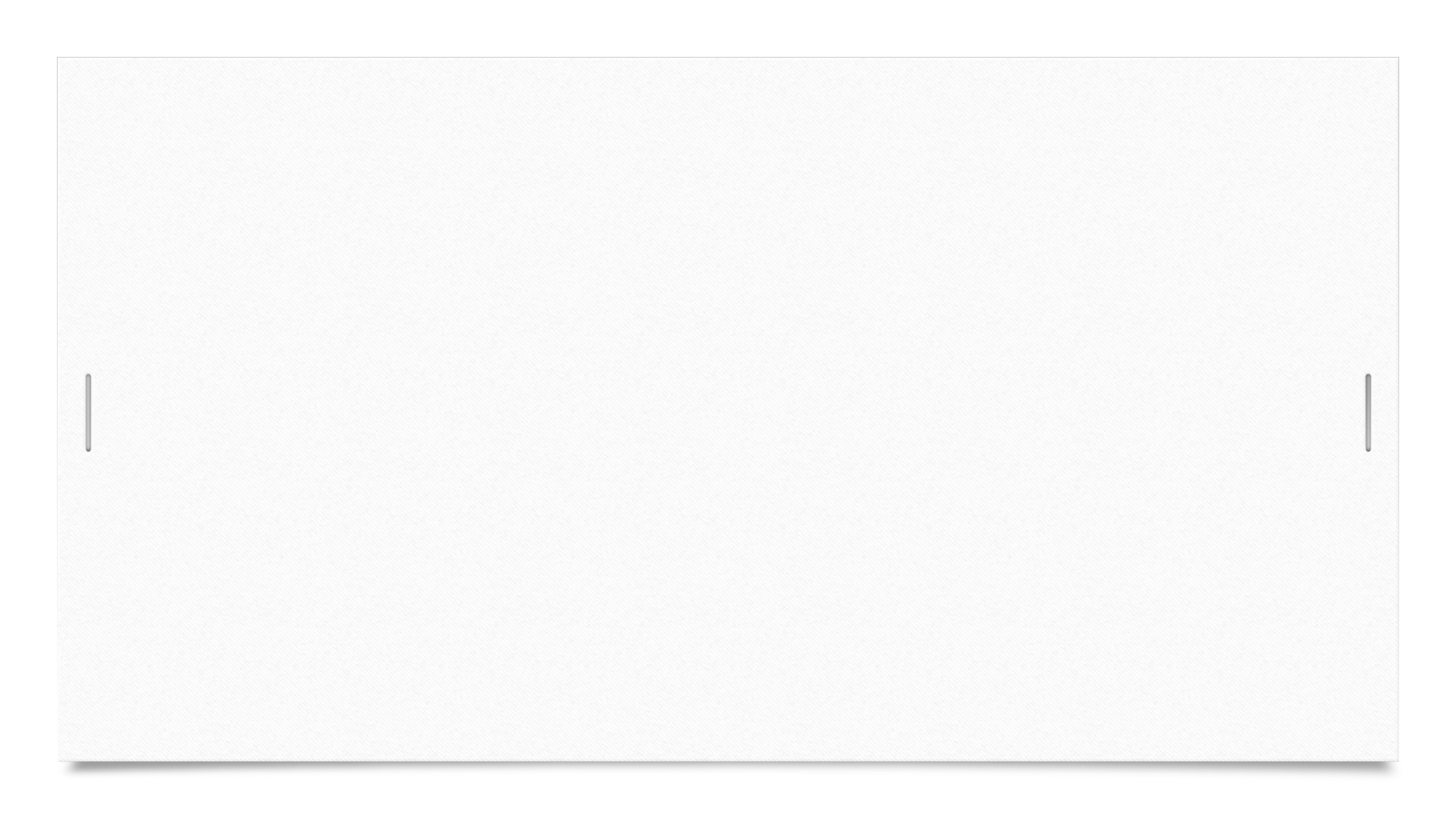 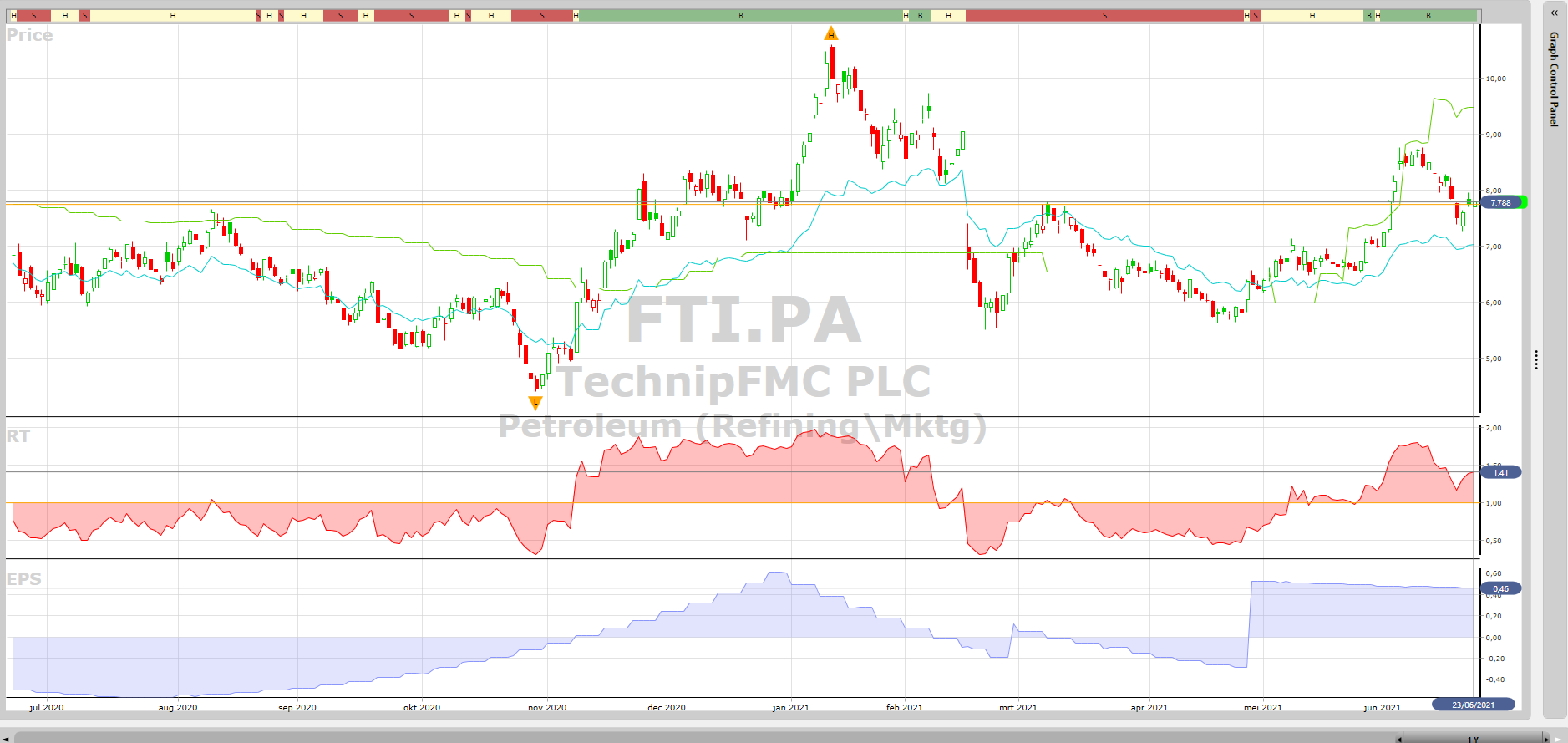 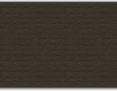 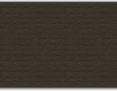 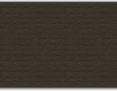 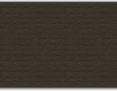 6/24/2021
25
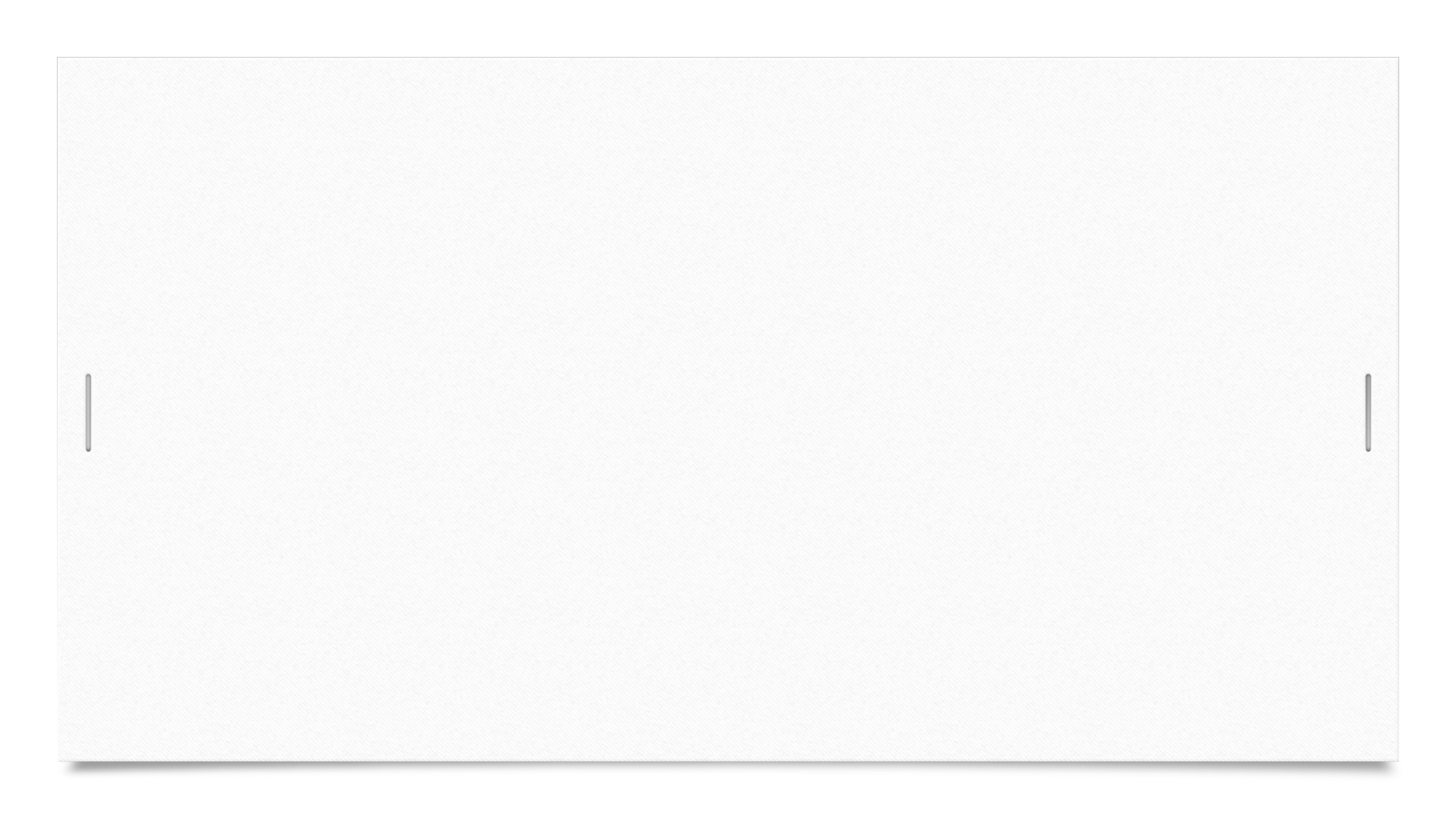 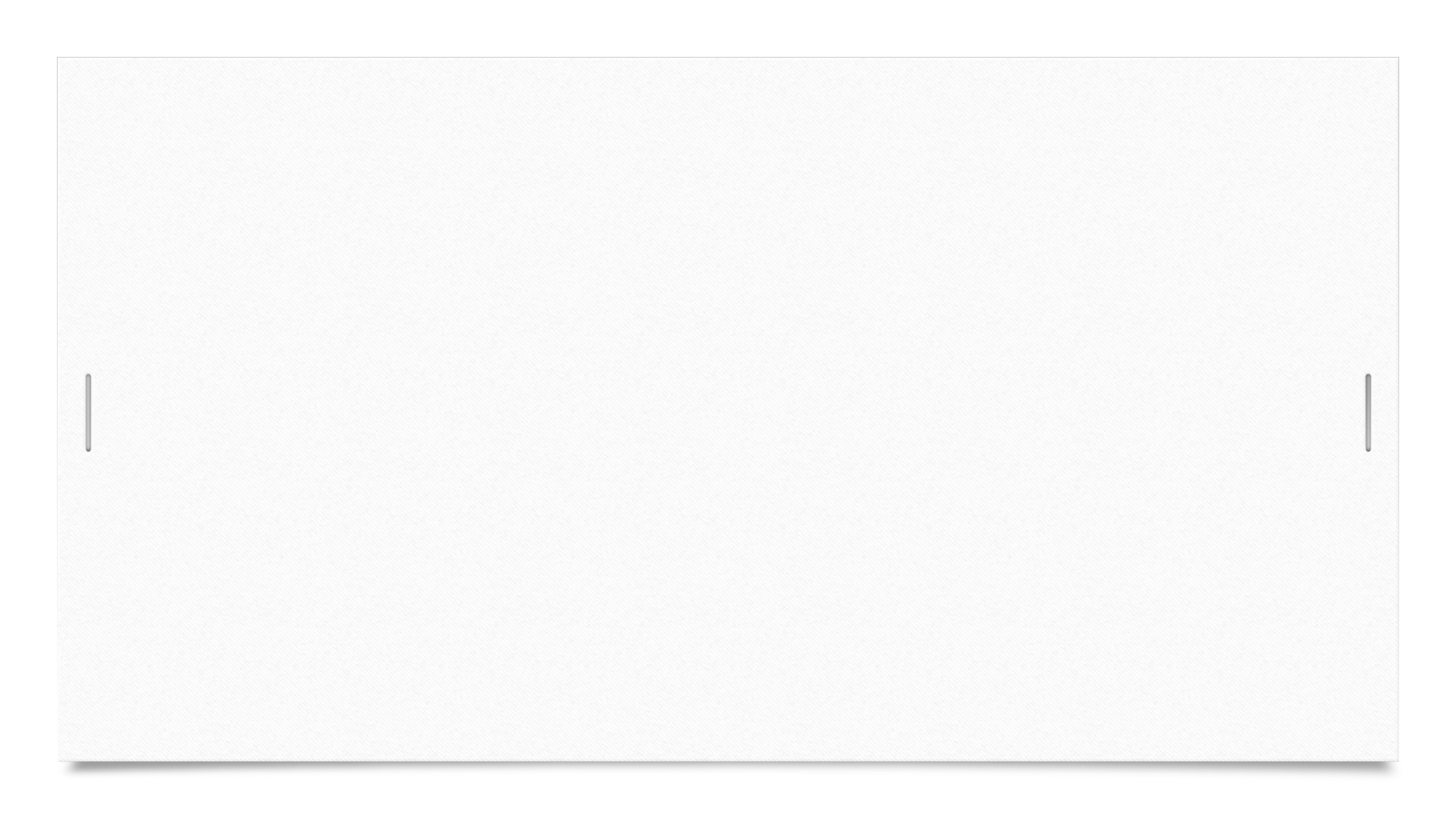 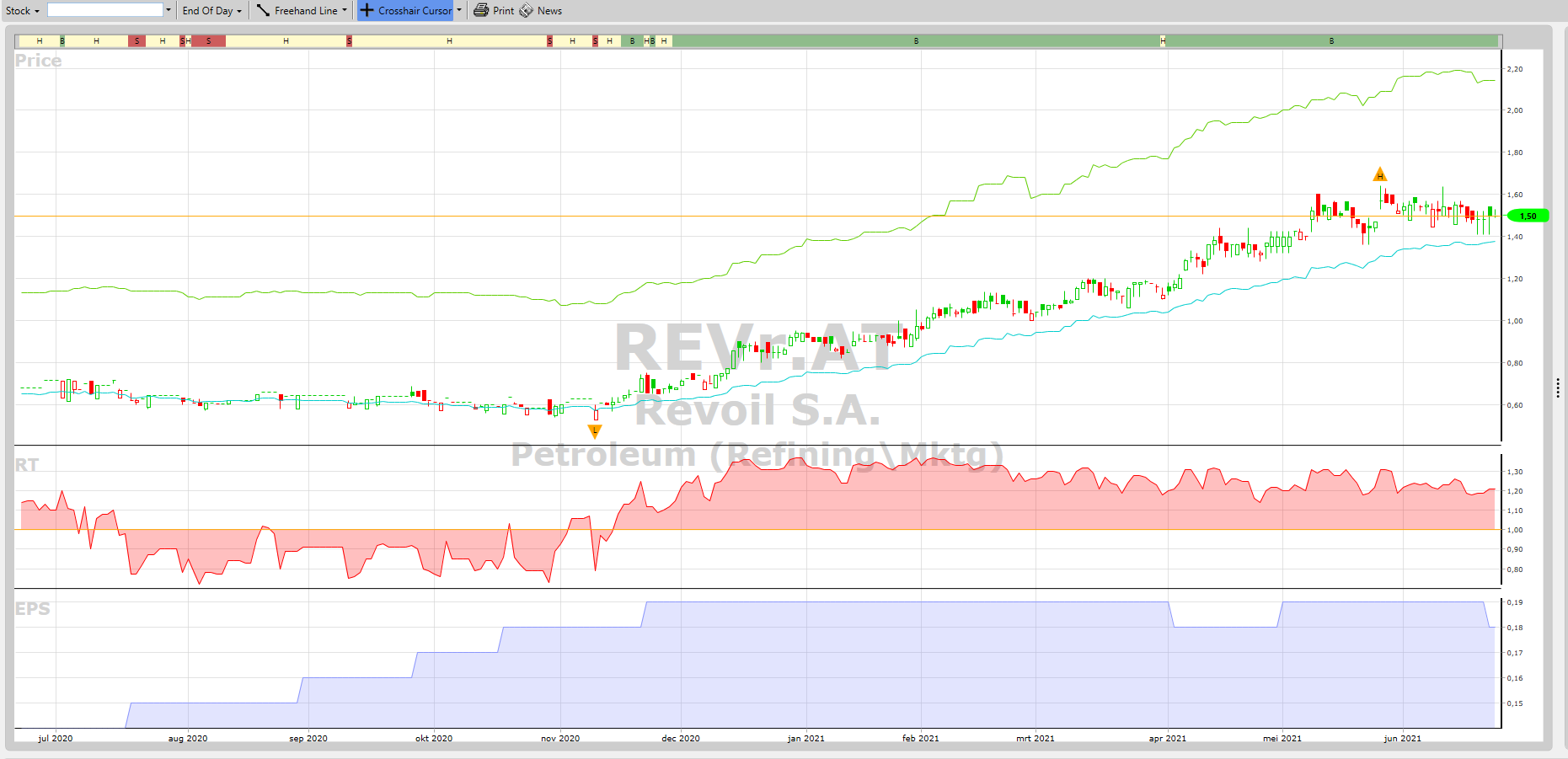 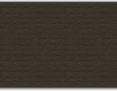 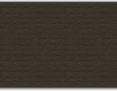 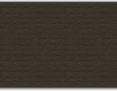 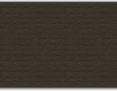 6/24/2021
26
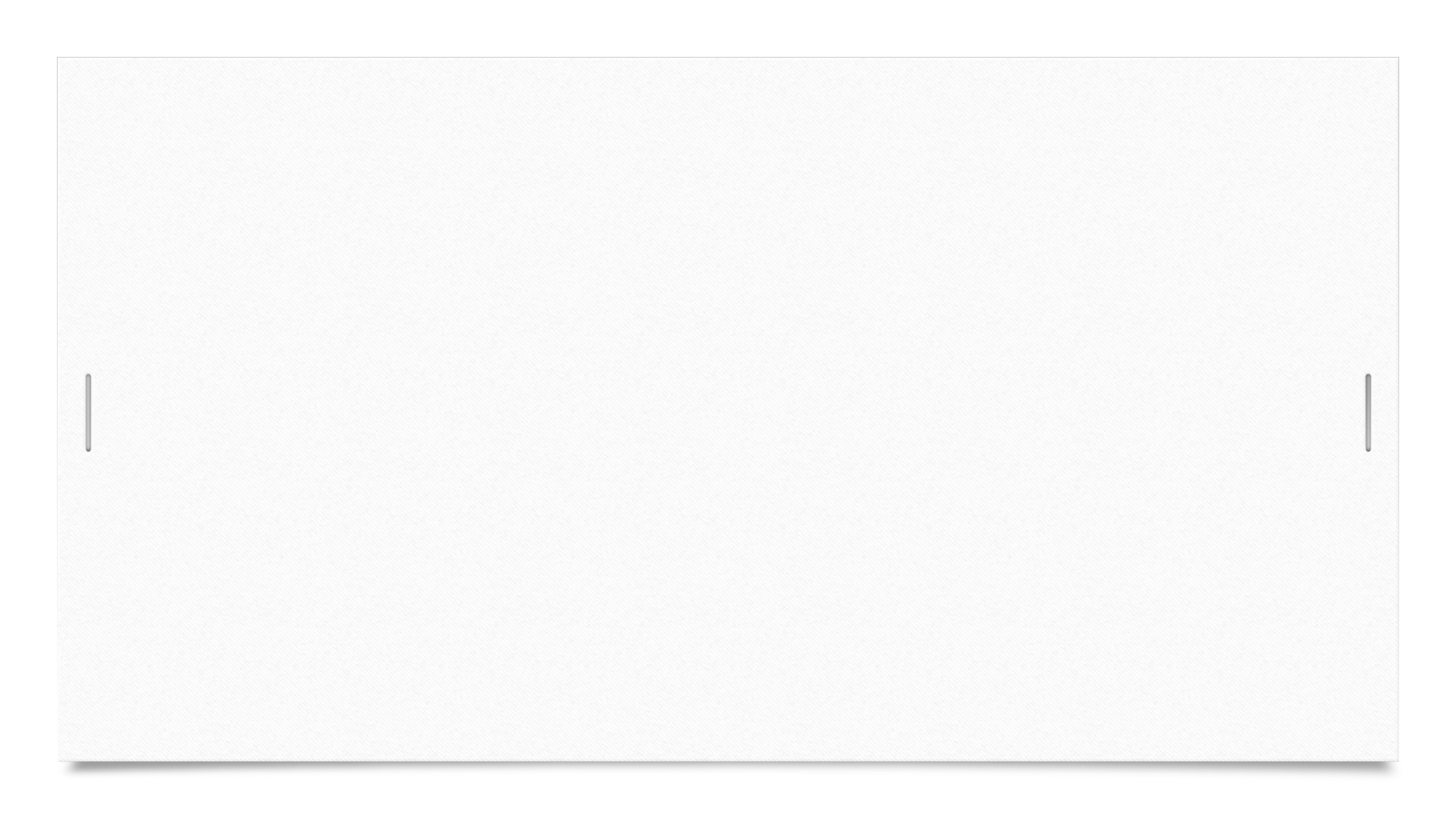 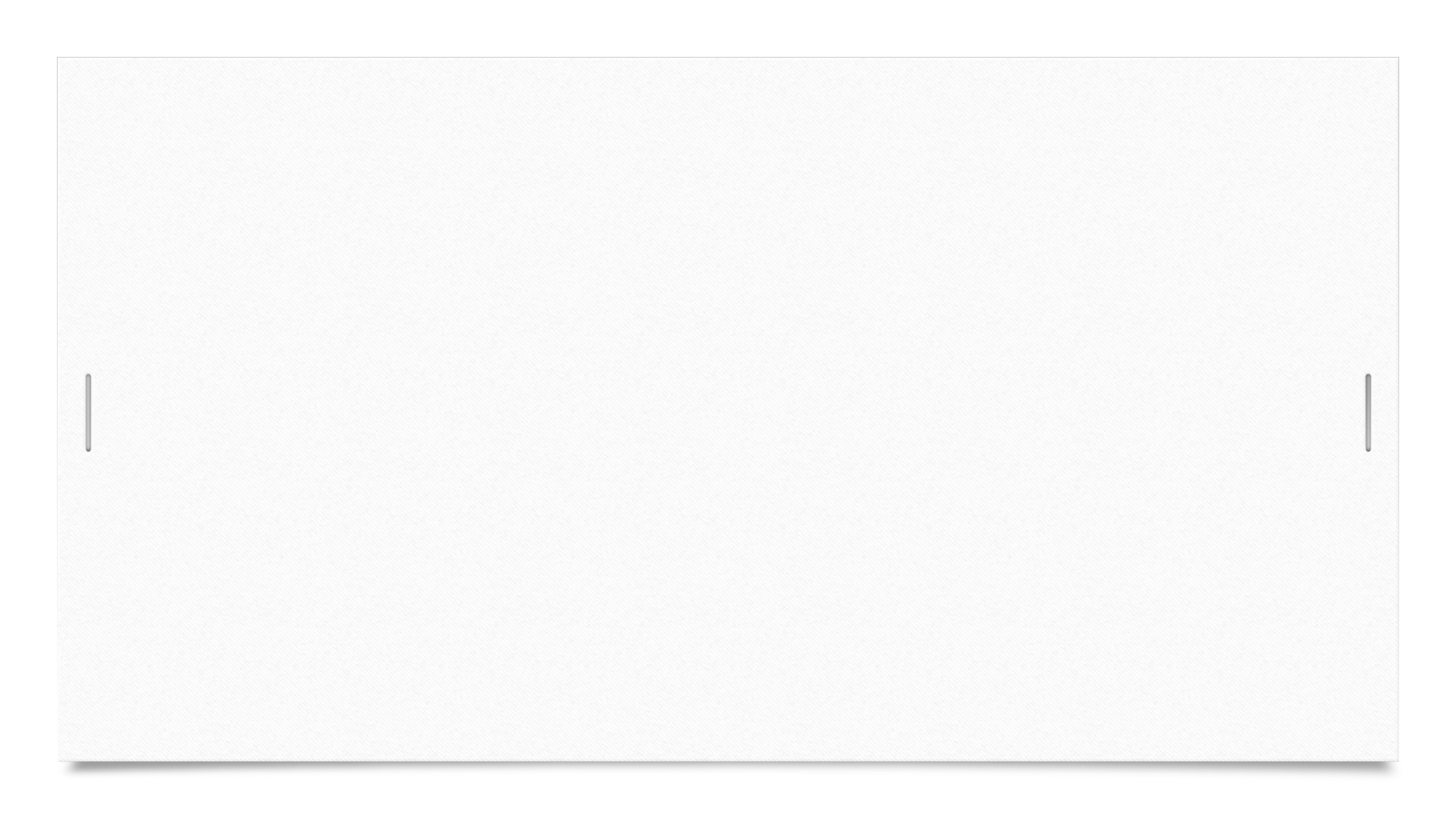 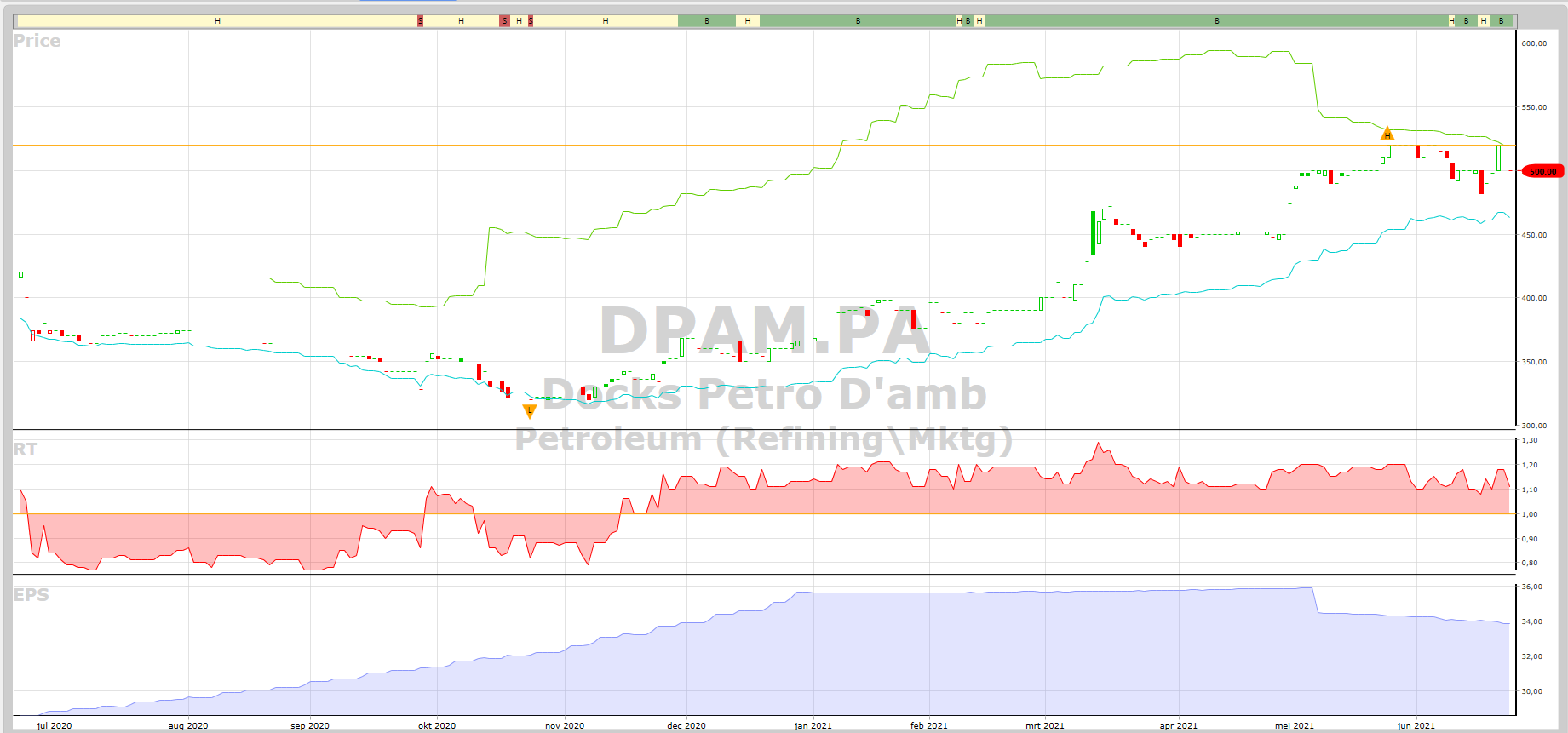 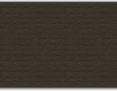 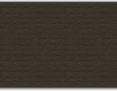 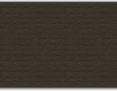 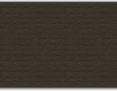 6/24/2021
27
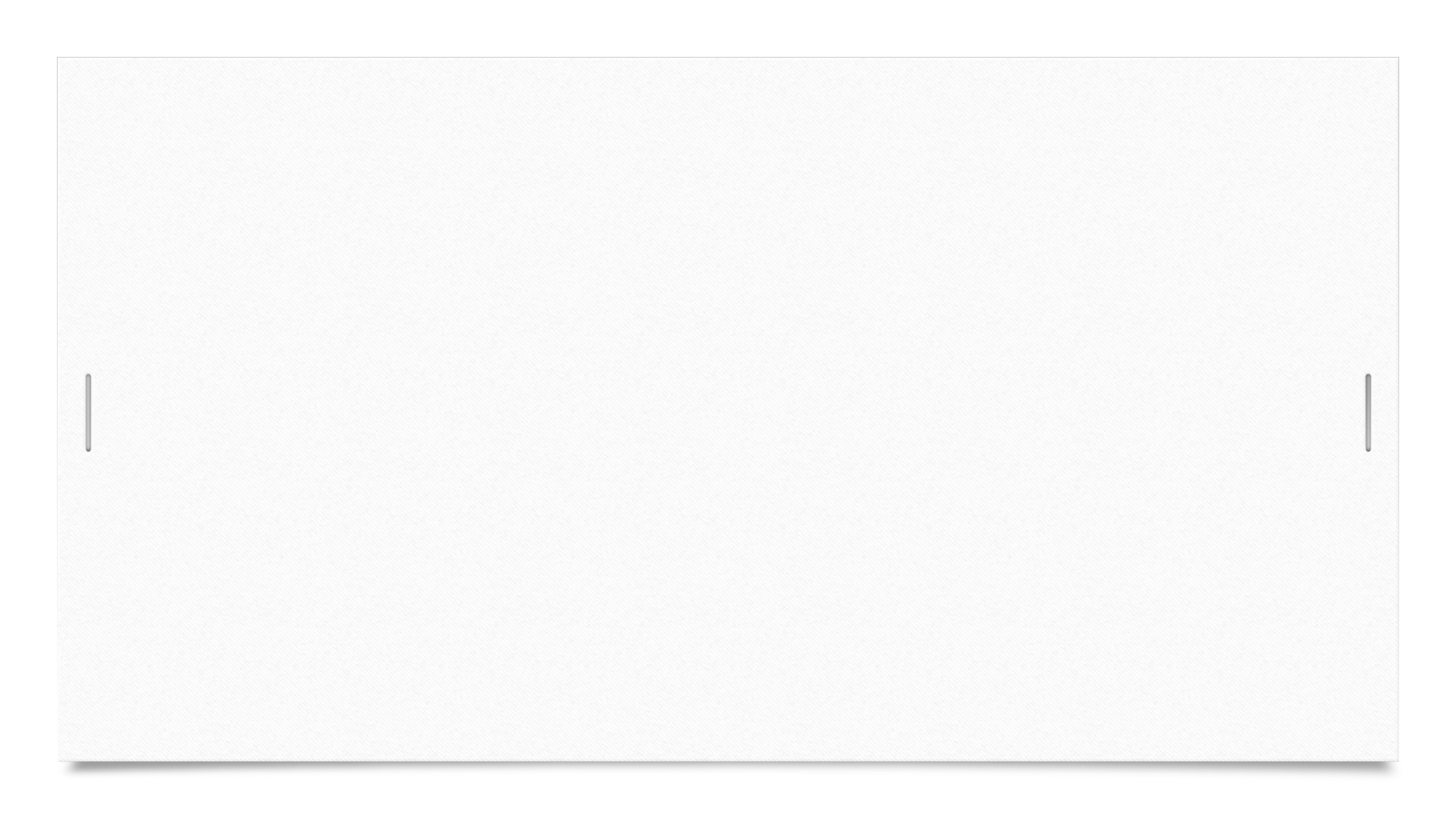 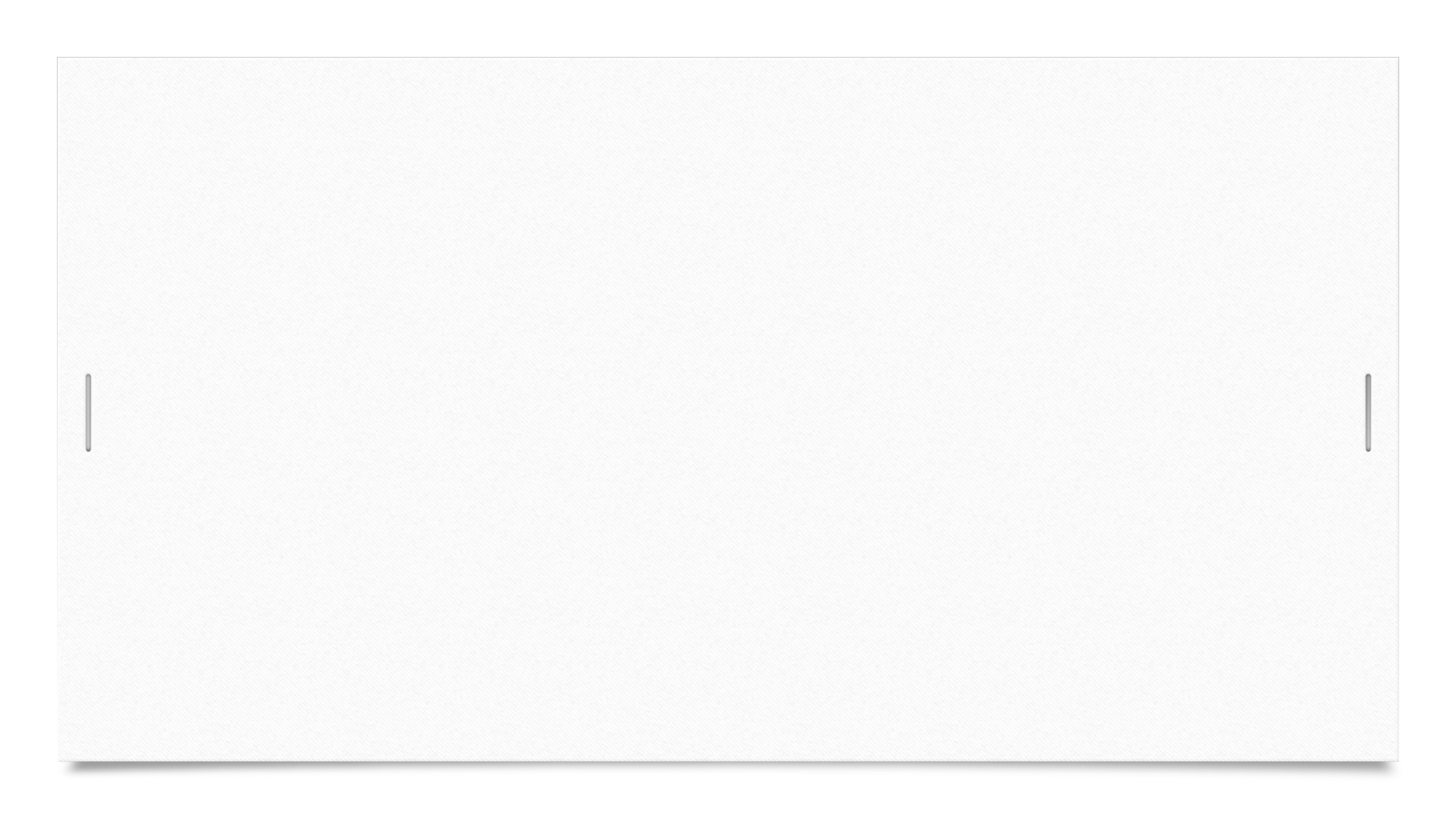 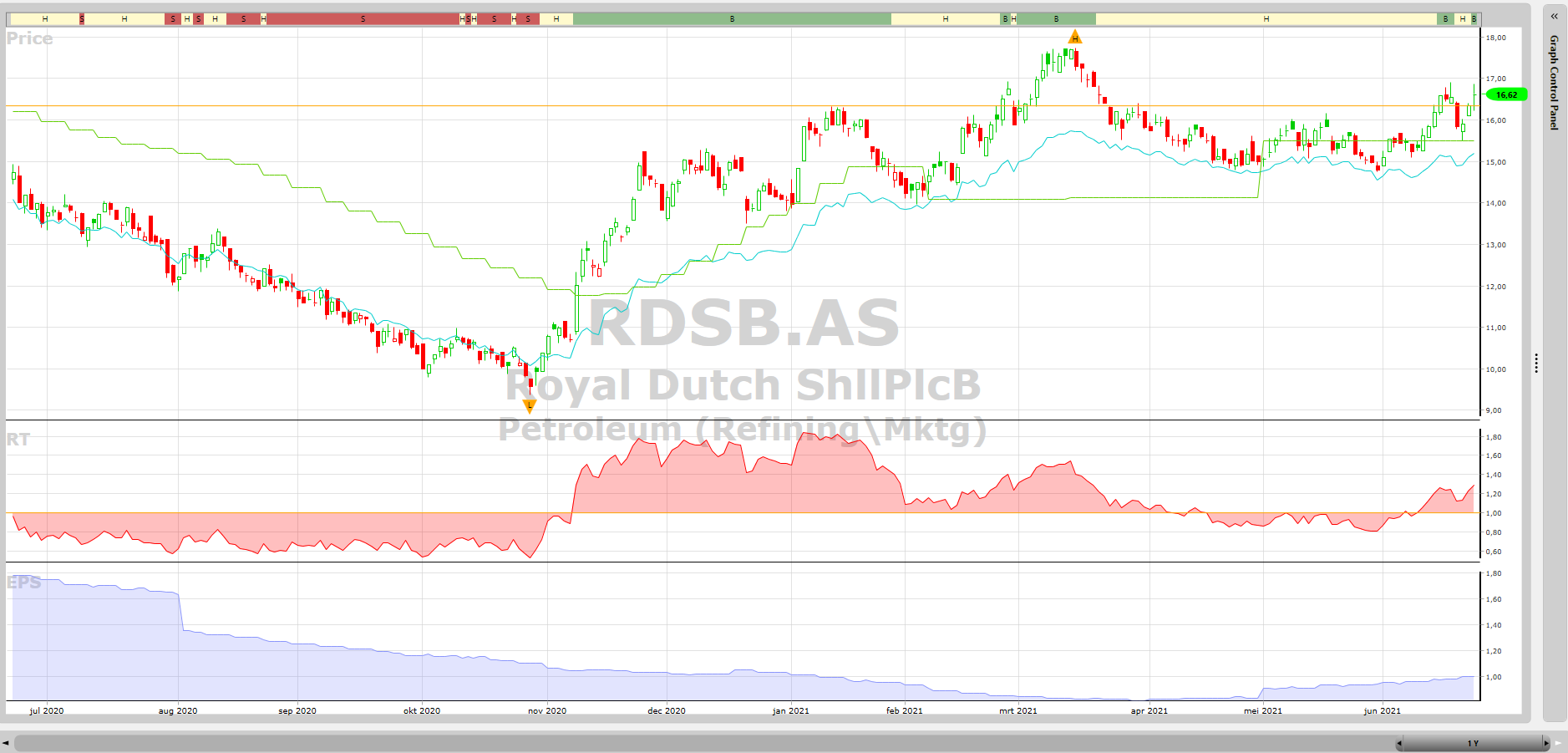 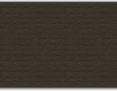 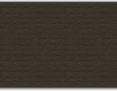 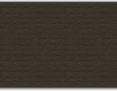 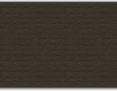 6/24/2021
28
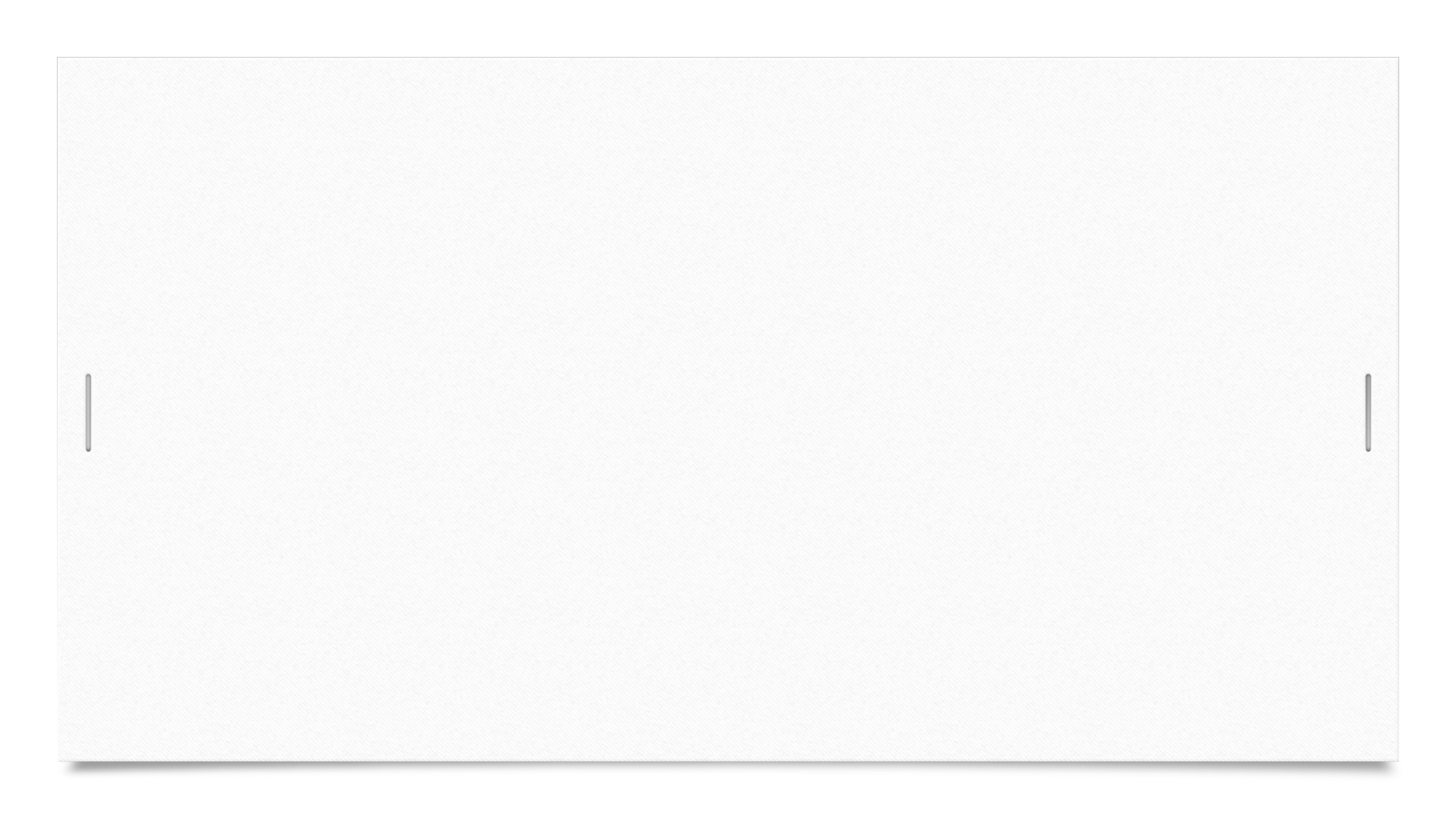 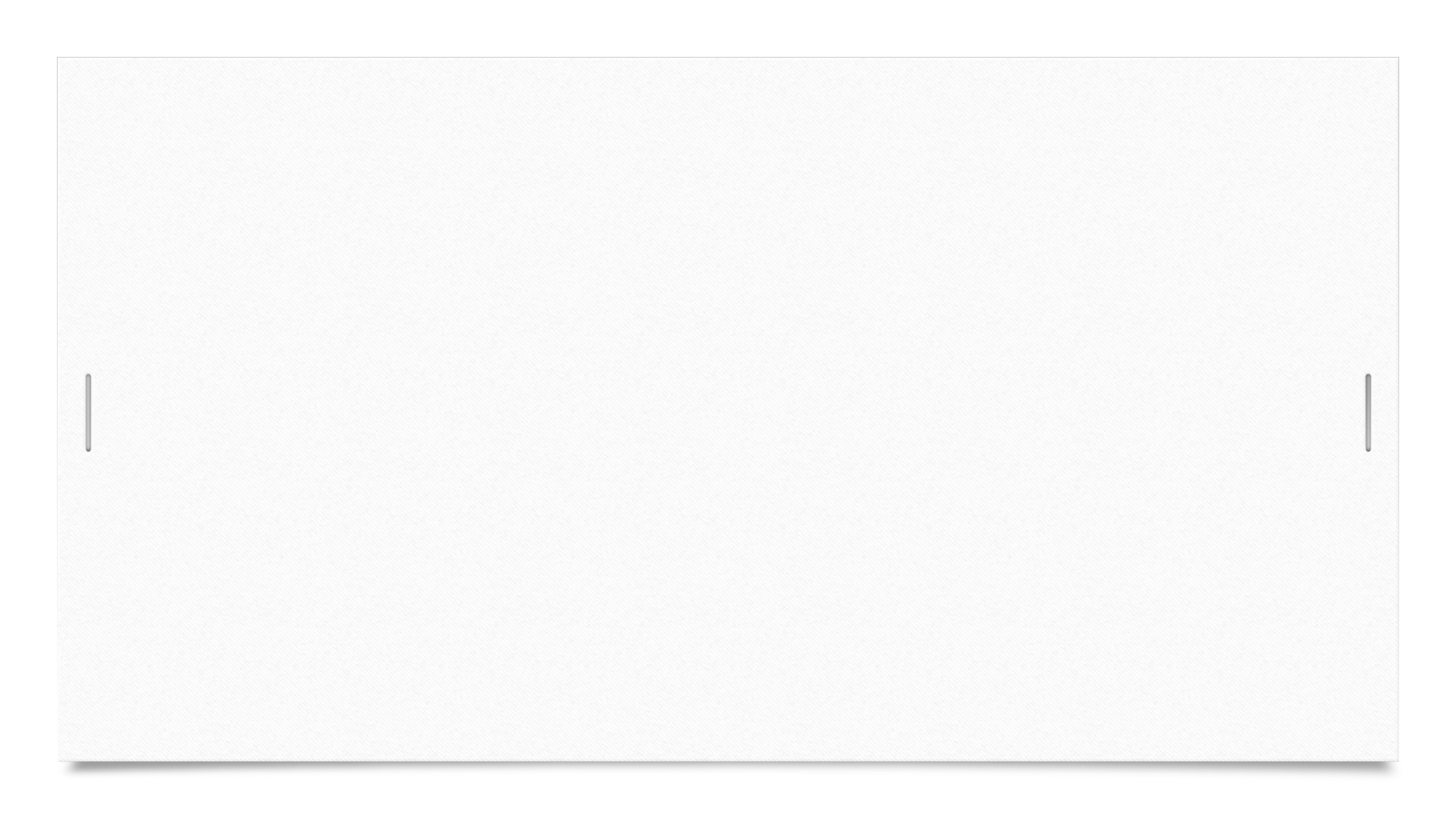 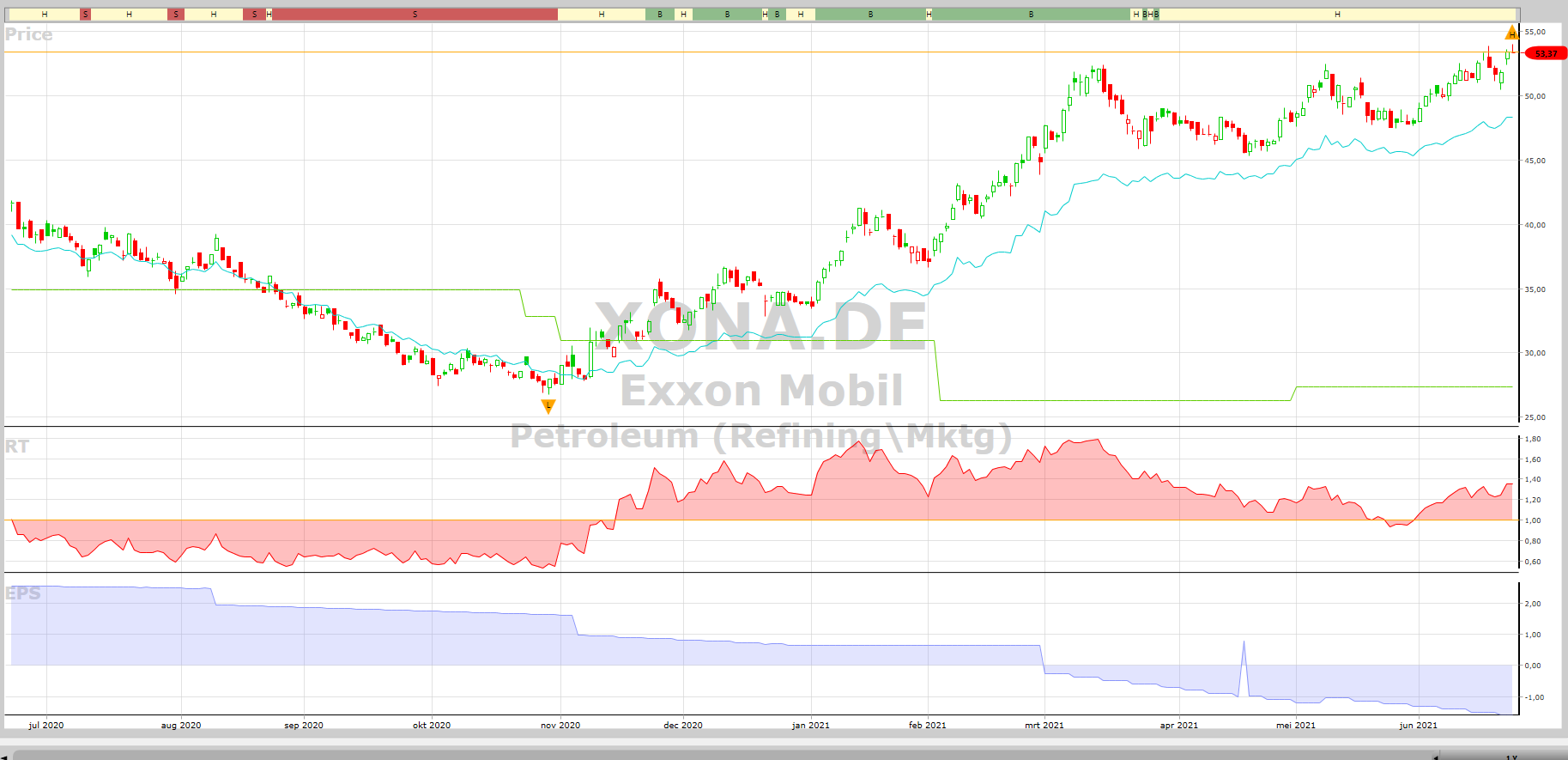 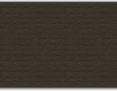 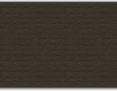 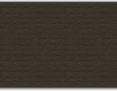 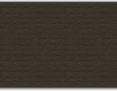 6/24/2021
29
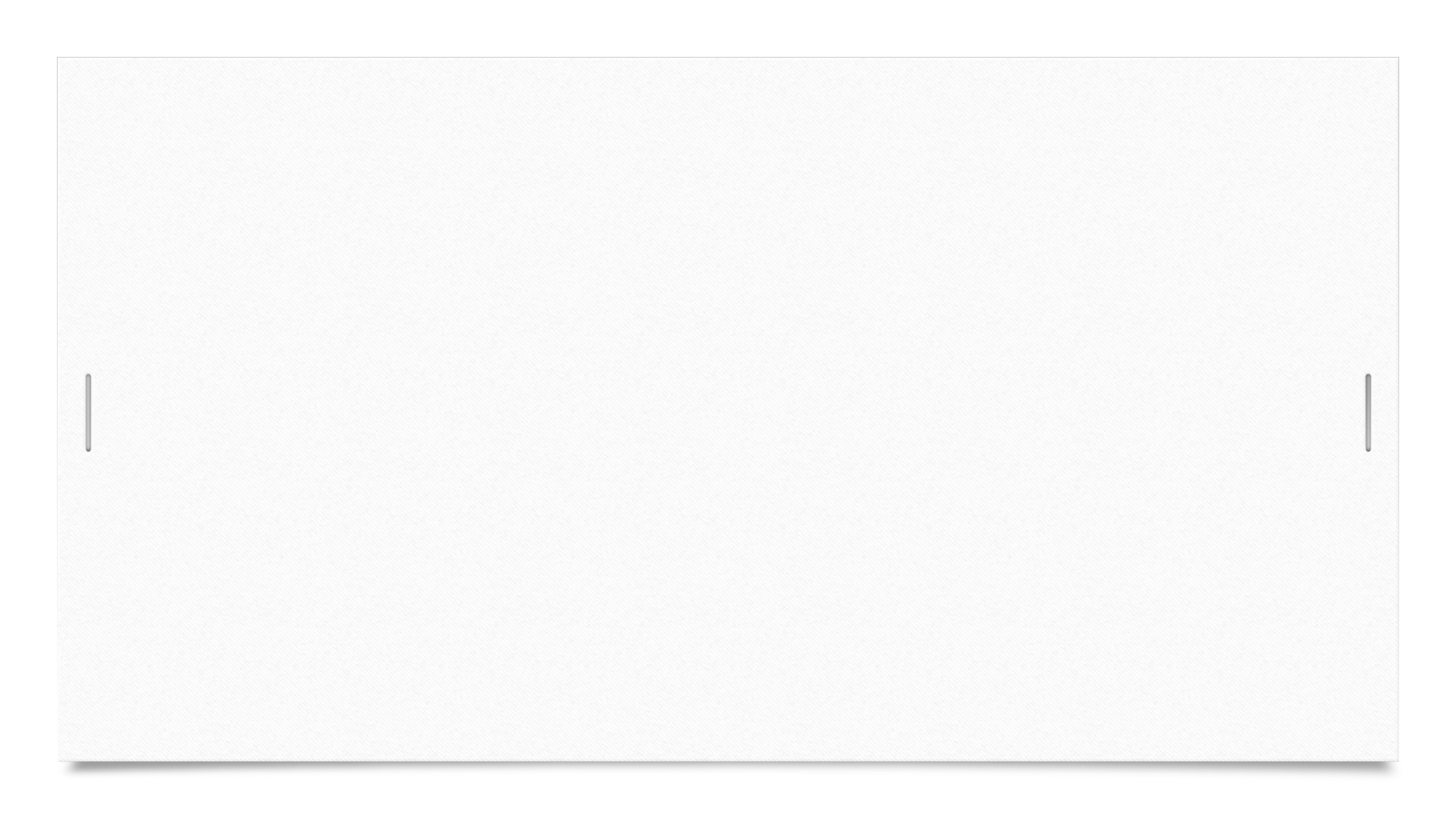 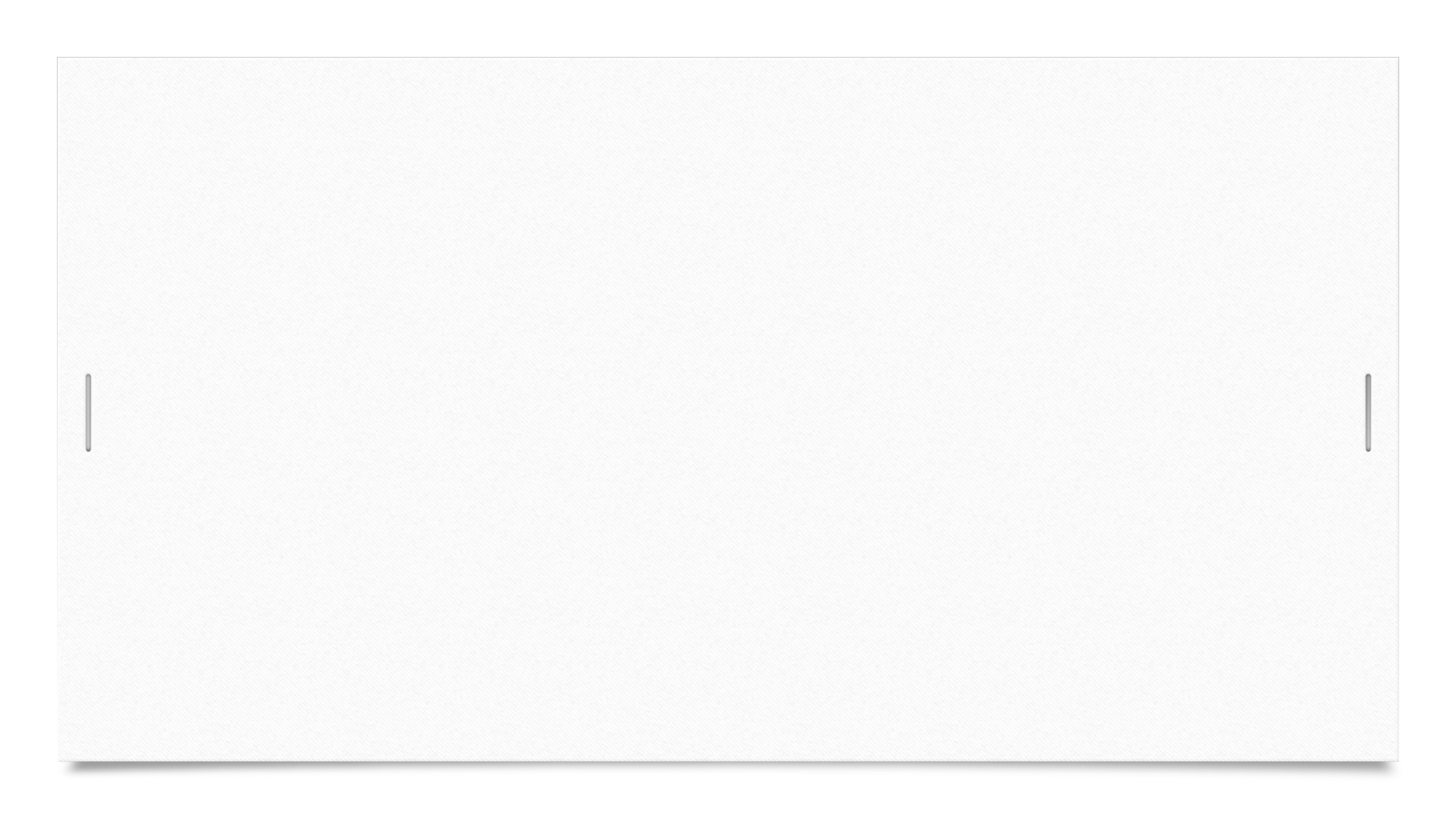 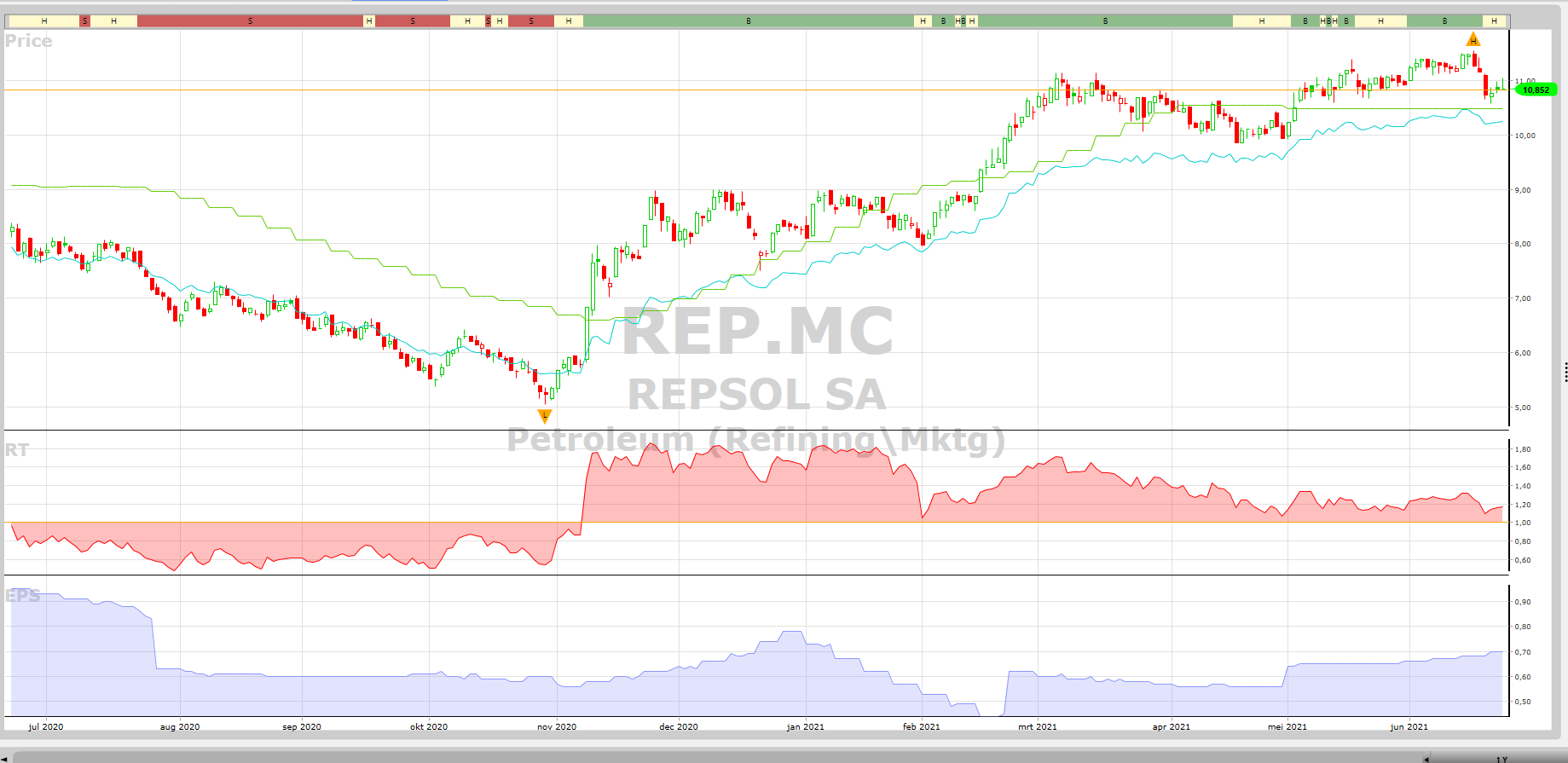 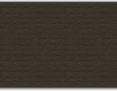 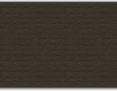 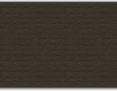 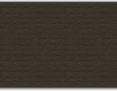 6/24/2021
30
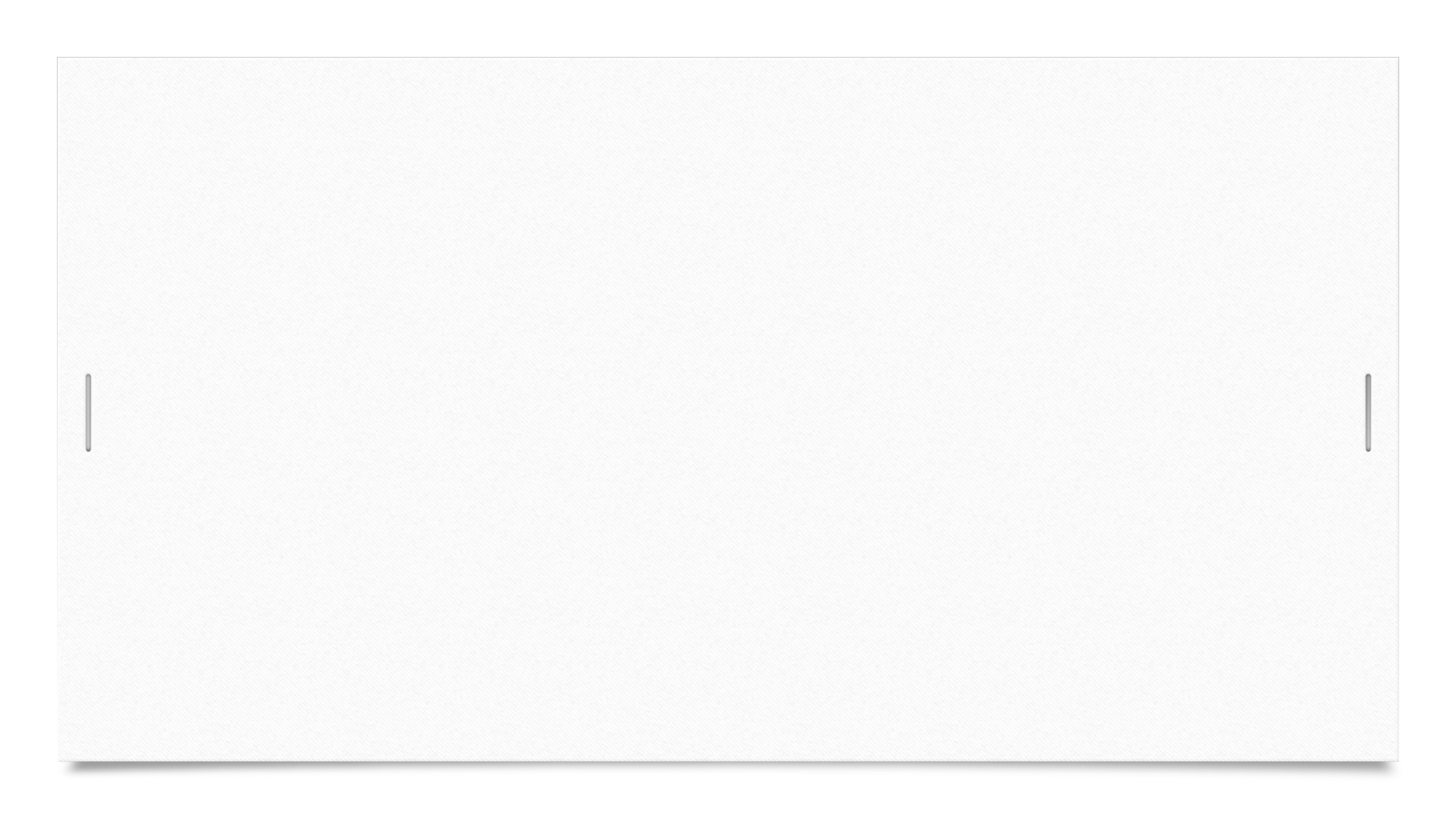 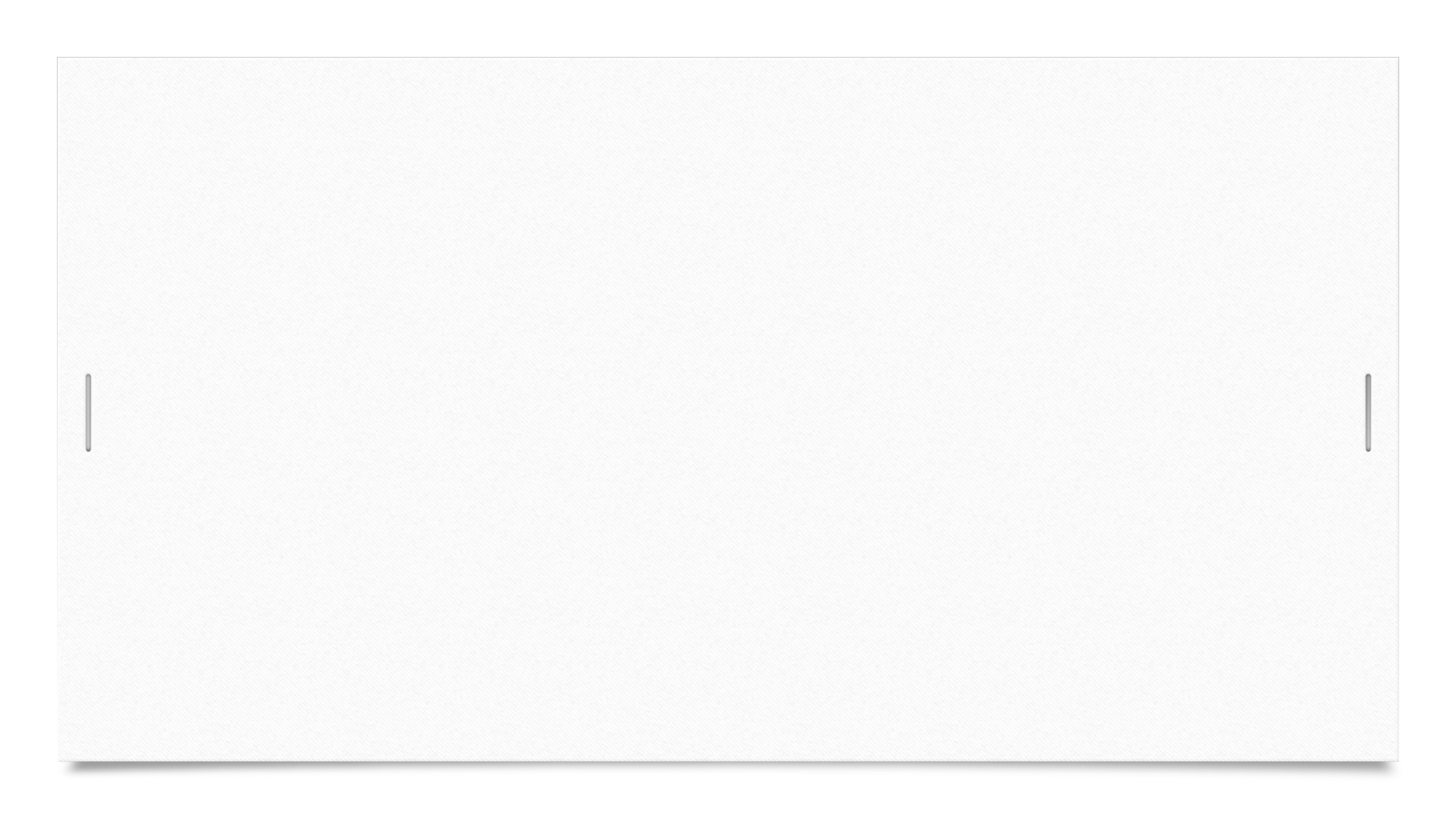 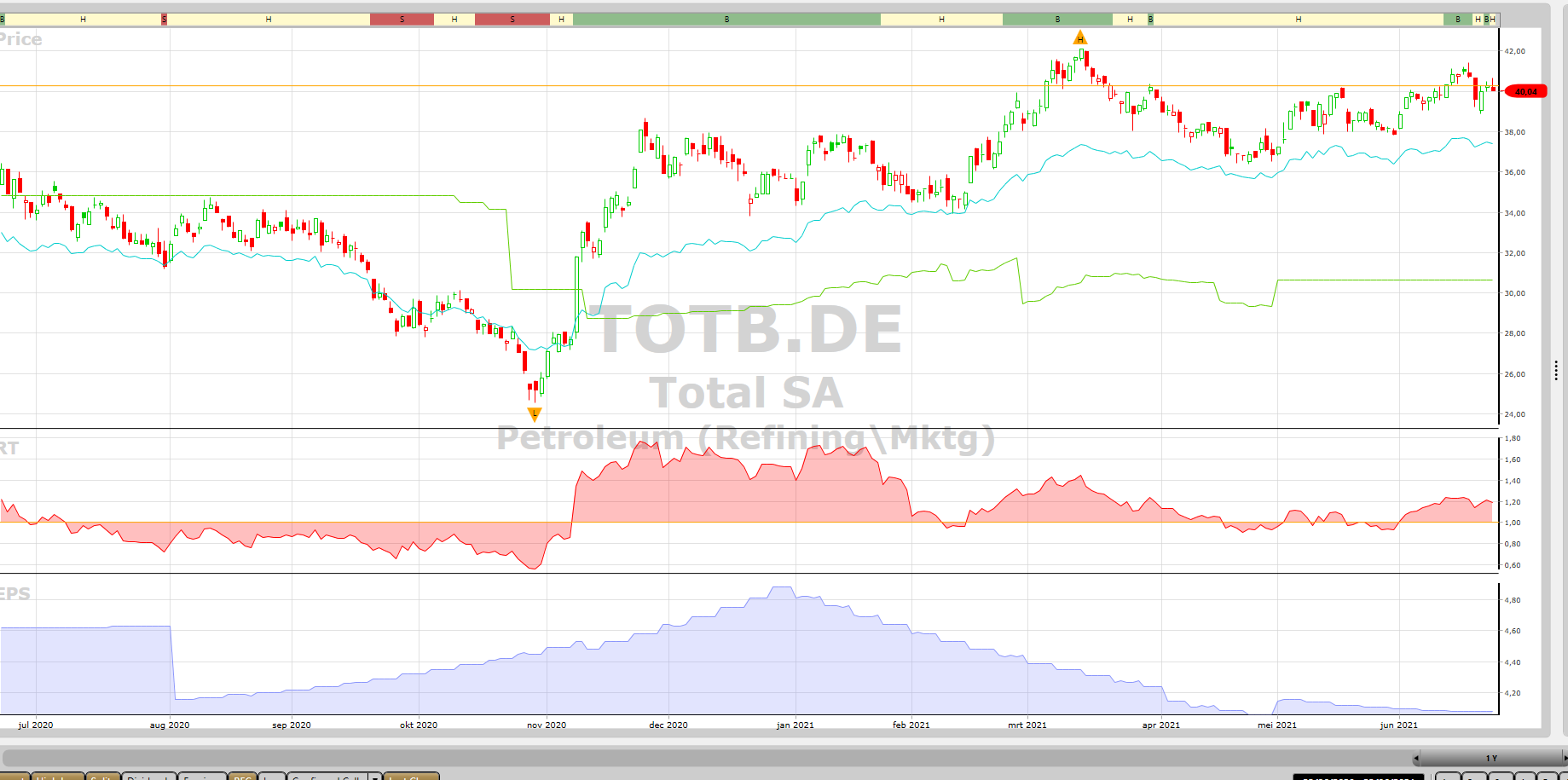 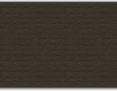 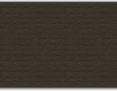 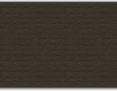 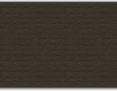 6/24/2021
31
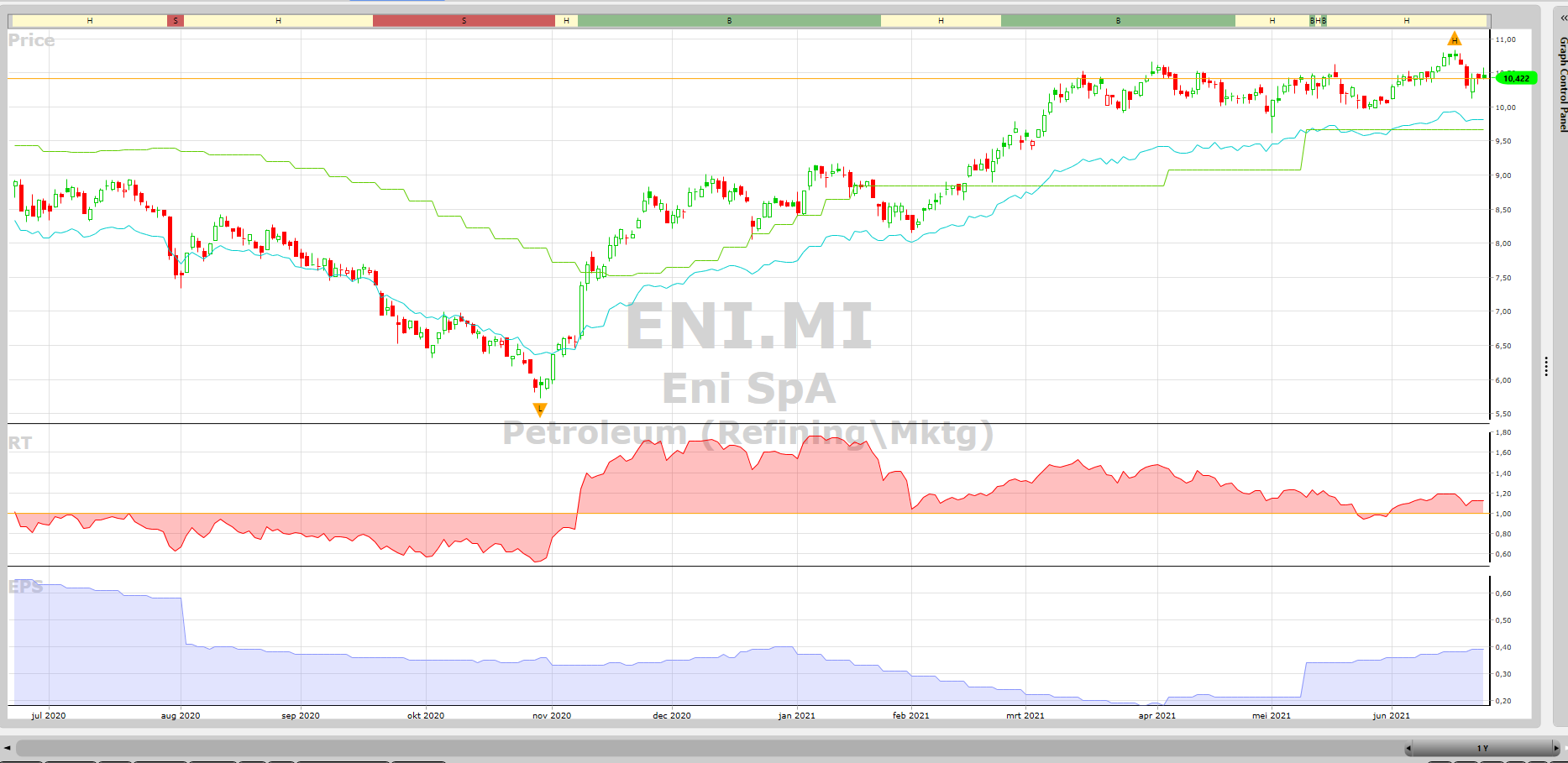 6/24/2021
32
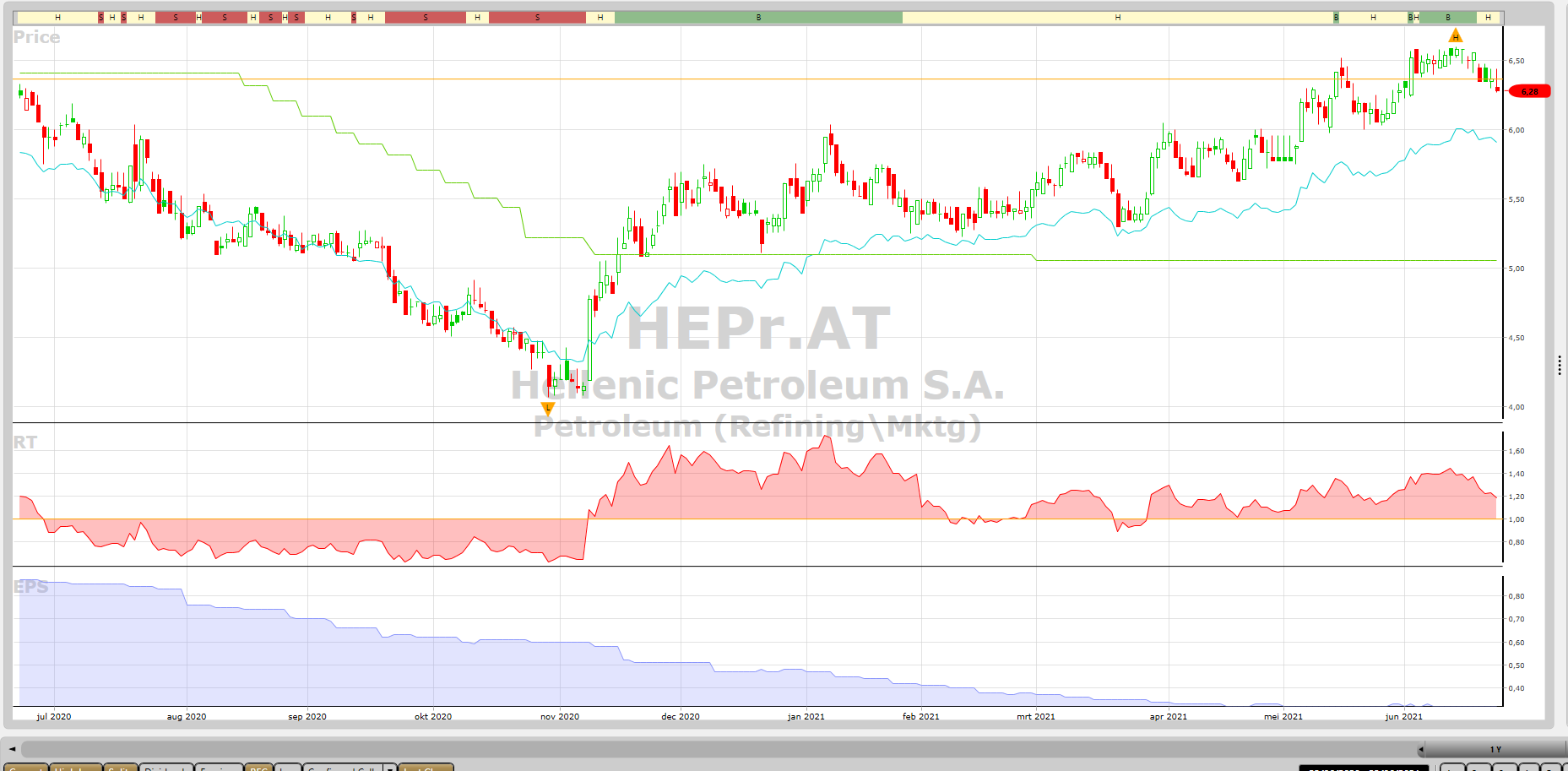 6/24/2021
33
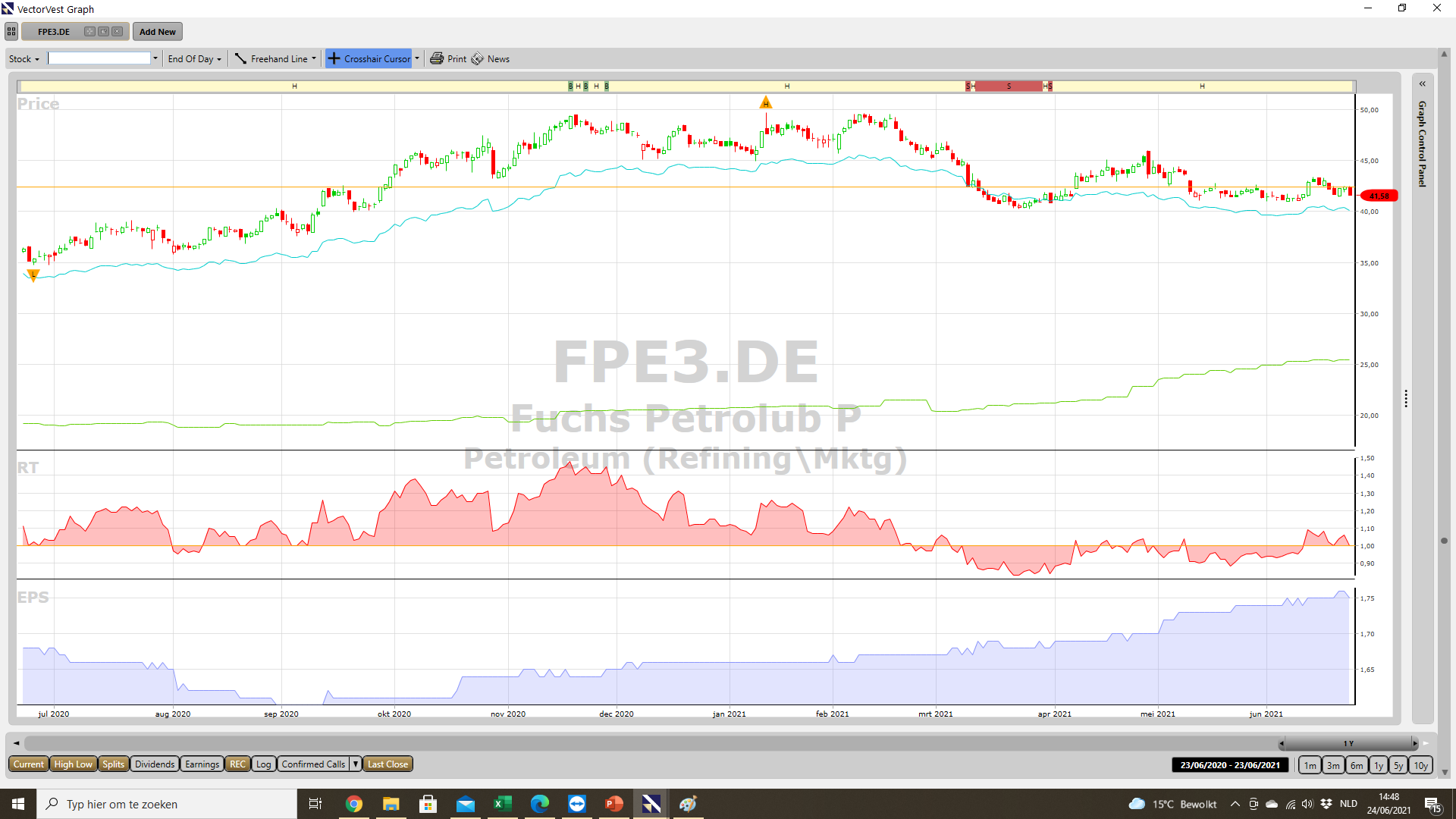 6/24/2021
34
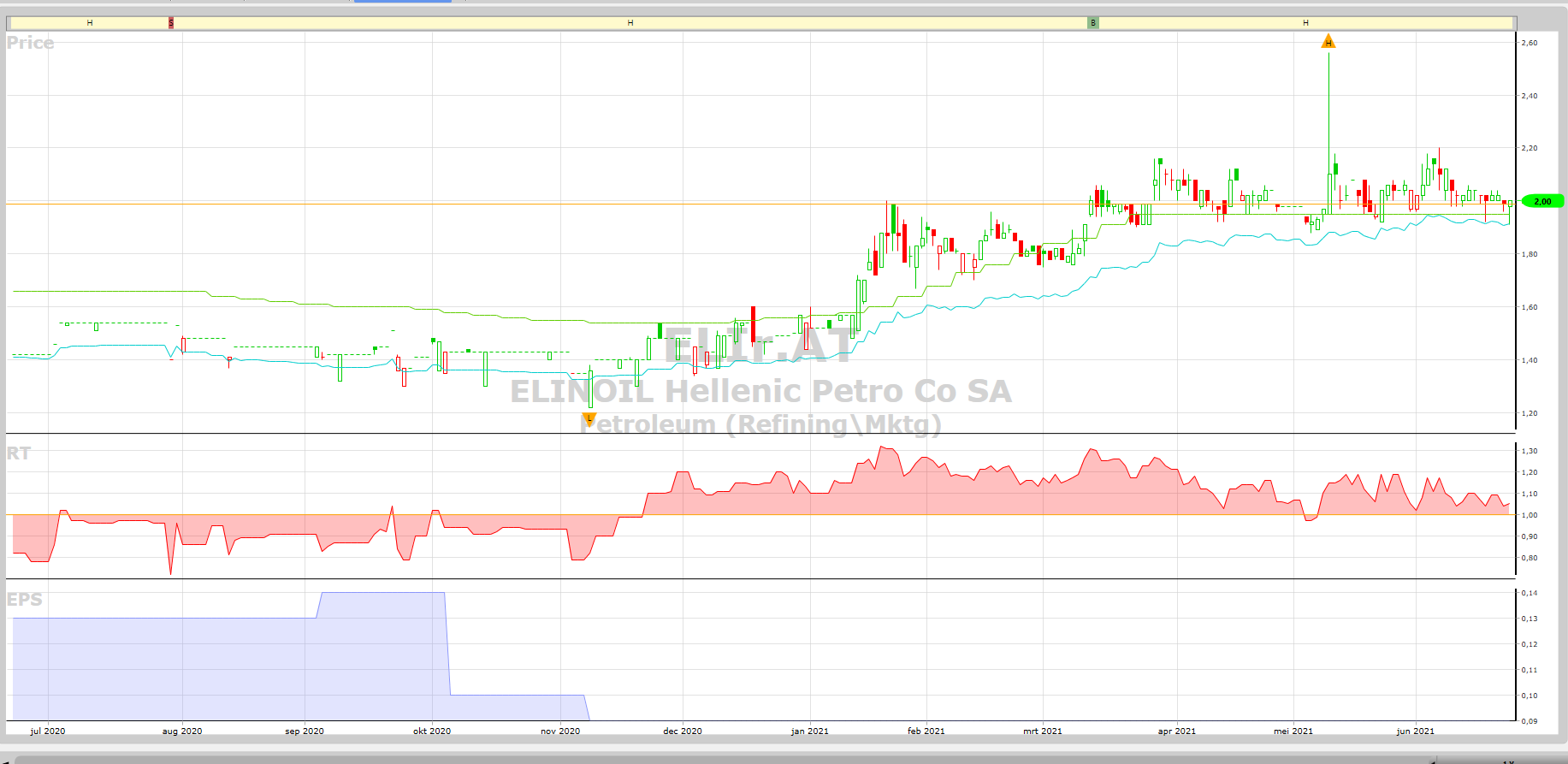 6/24/2021
35